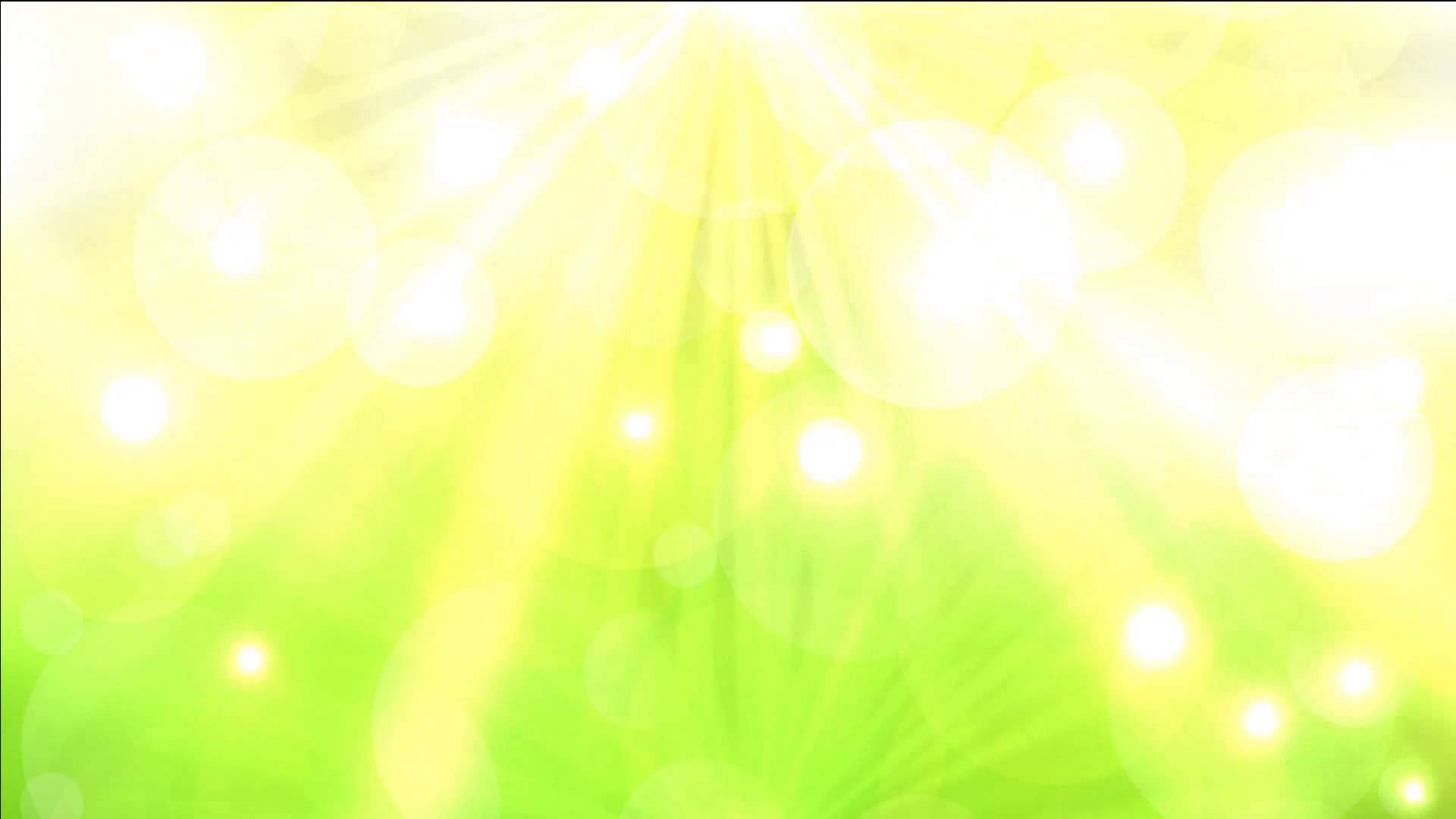 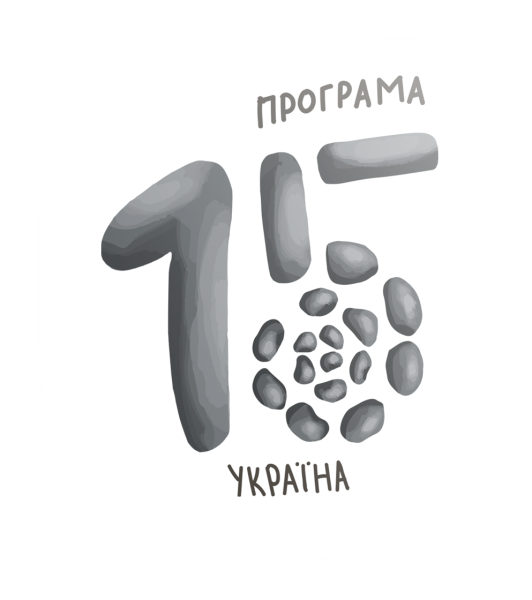 «Програма 15» 
профілактика ВІЛ-інфекції 
та підтримка 
психосоціального здоров’я в Україні
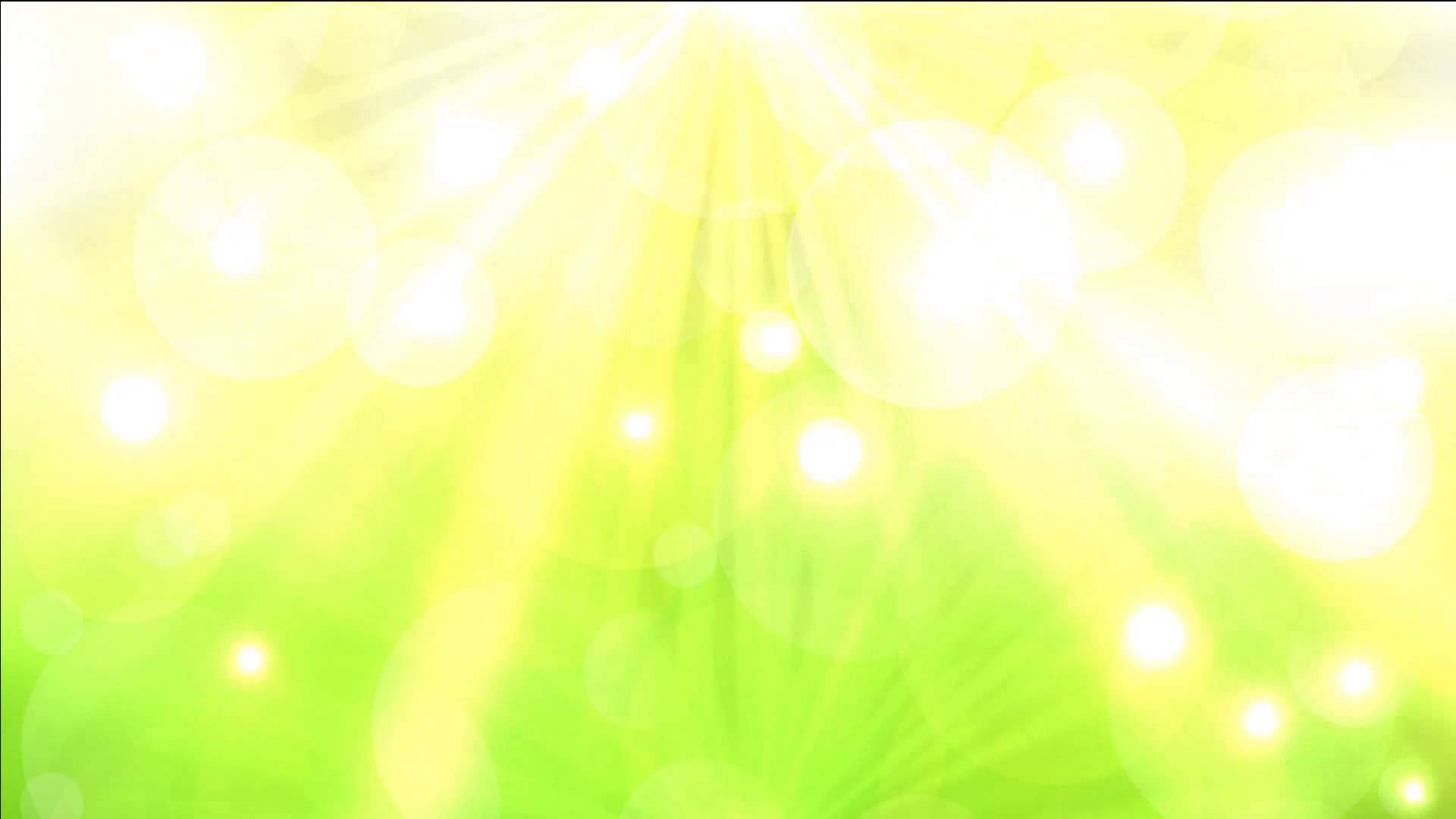 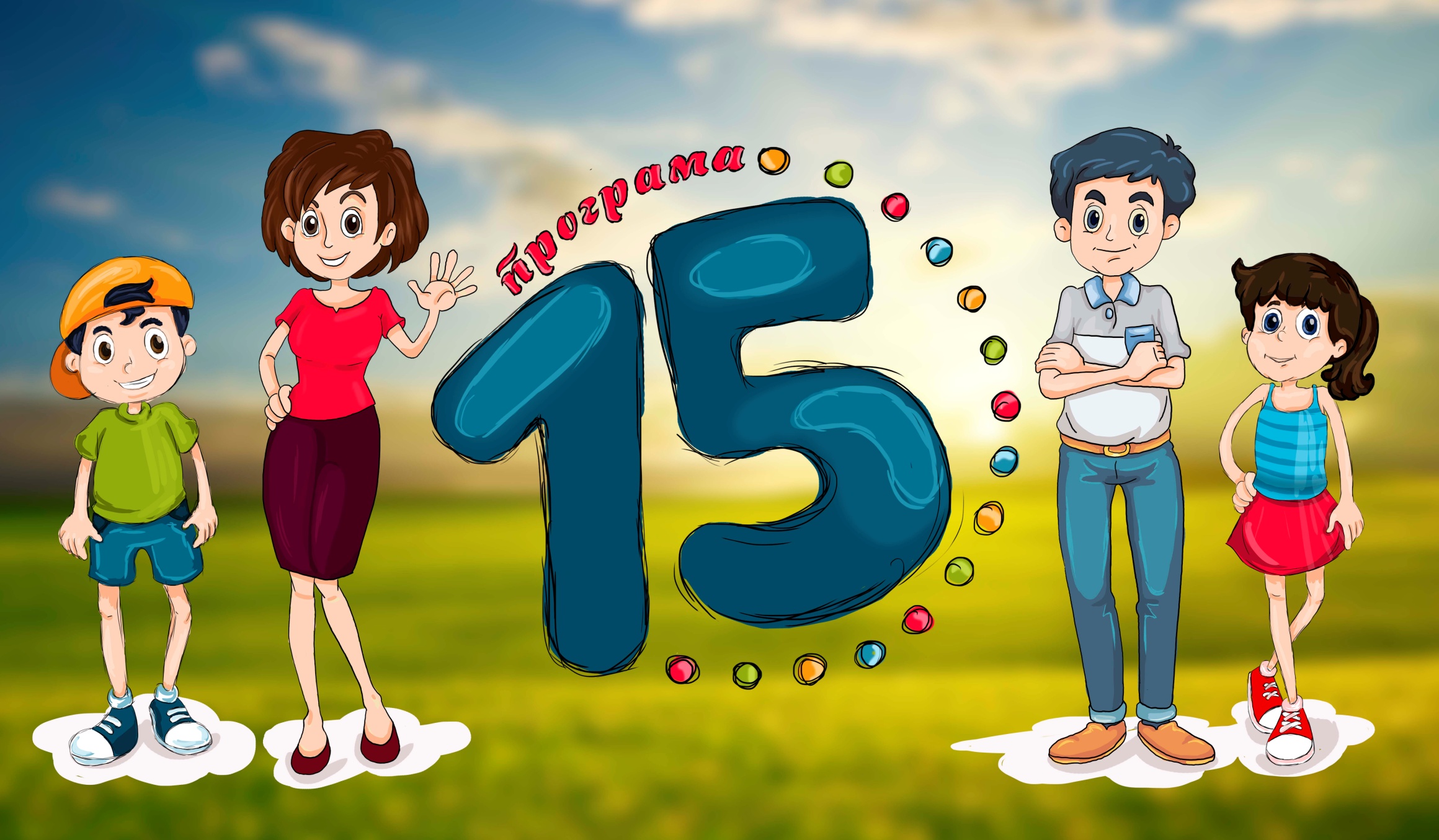 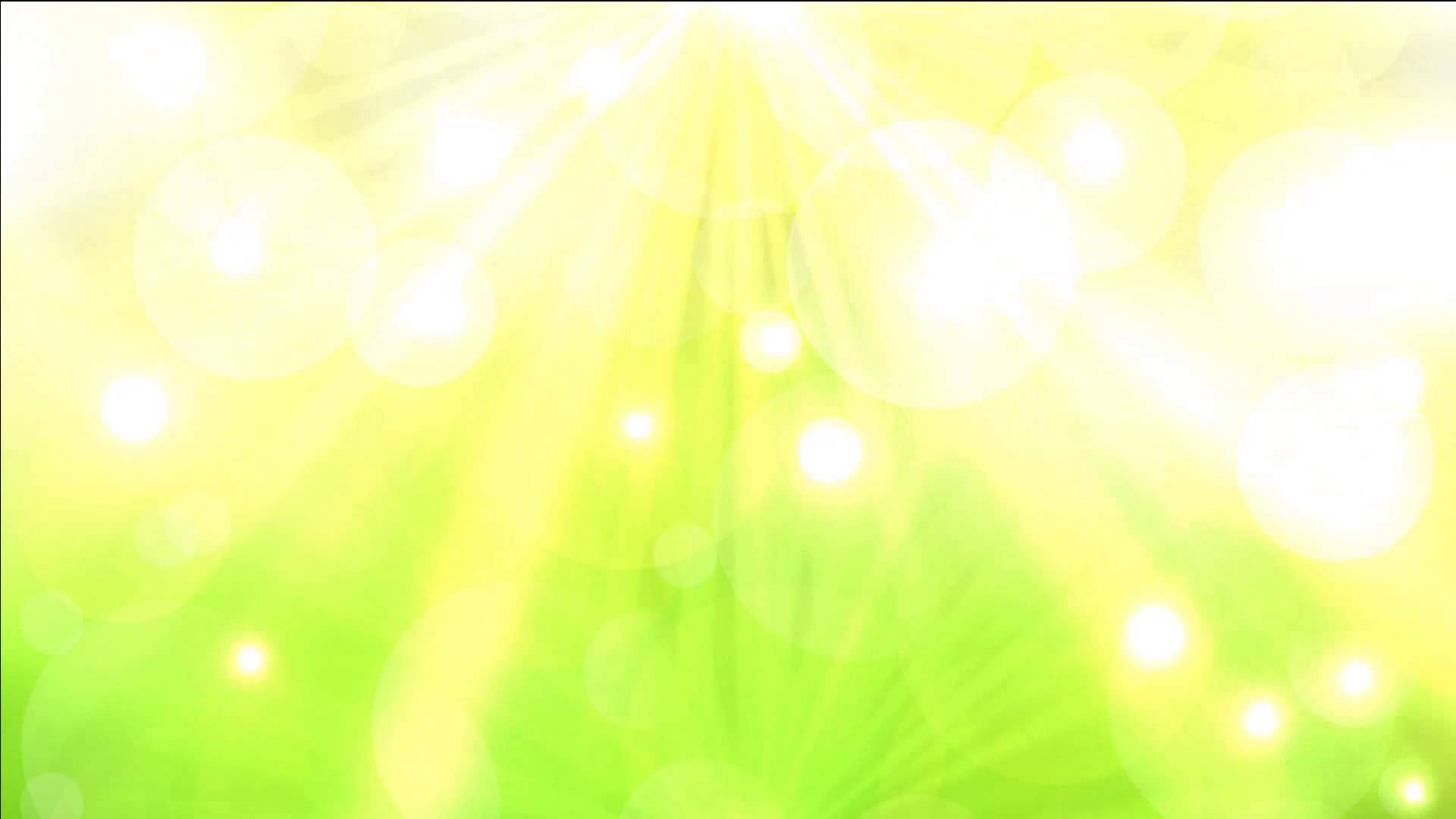 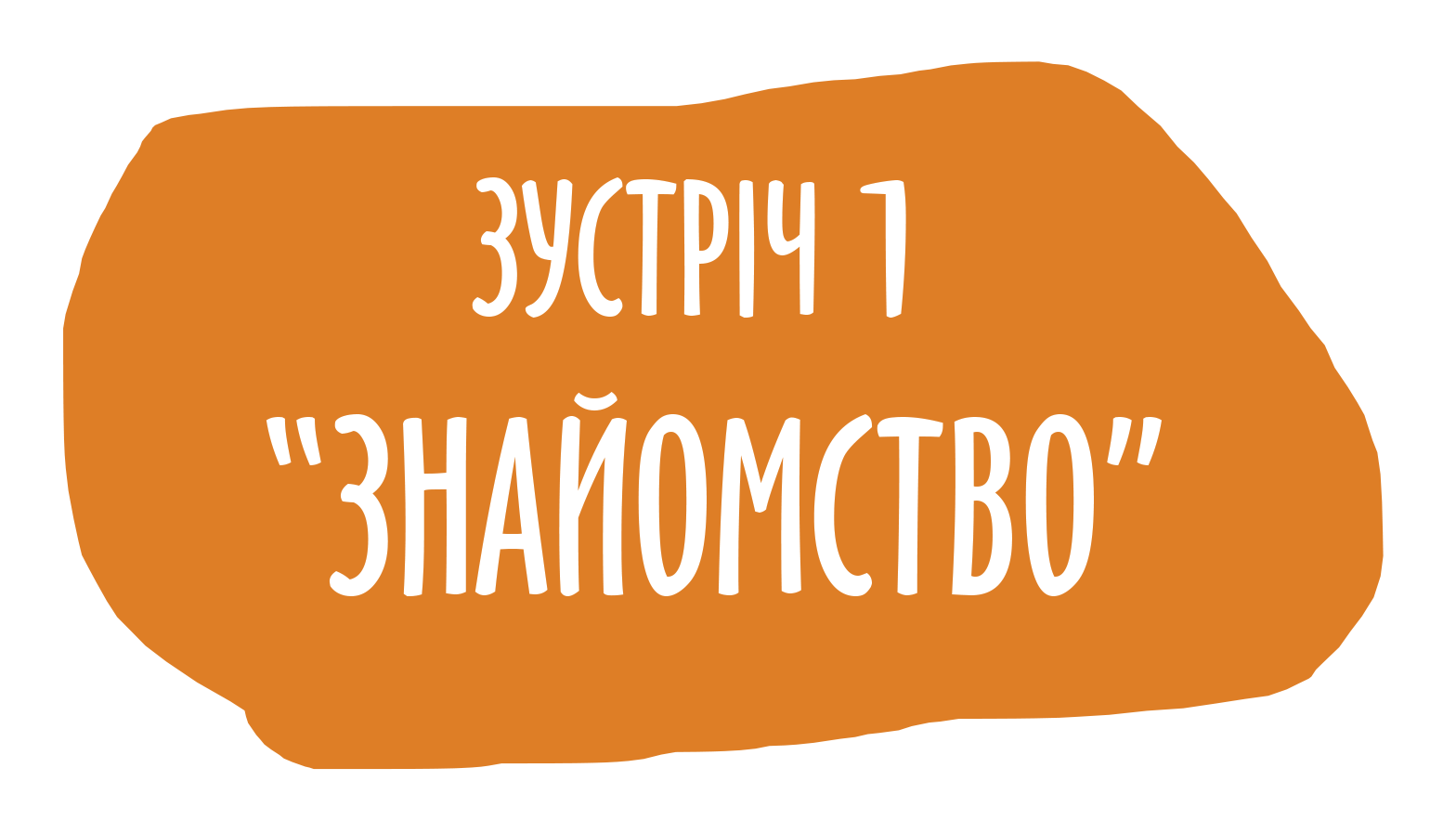 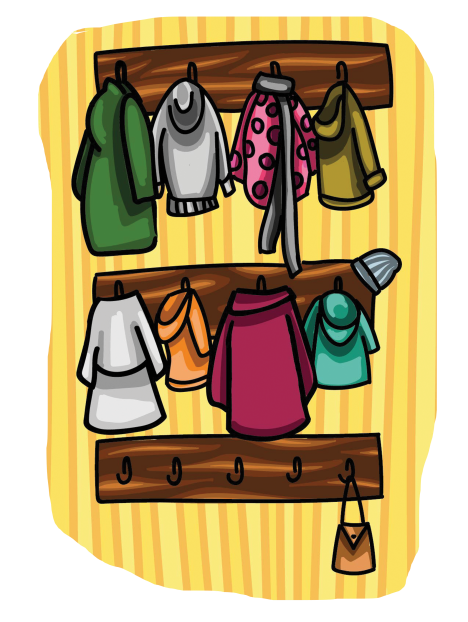 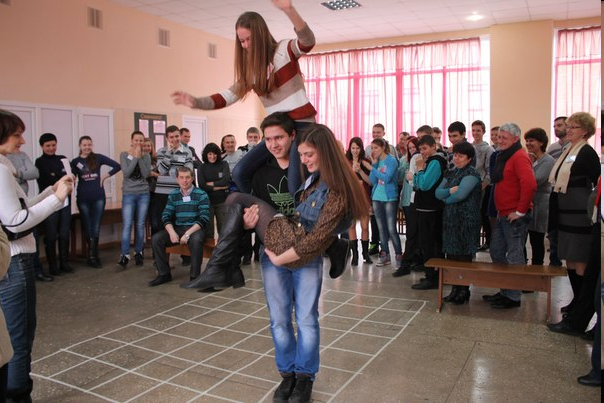 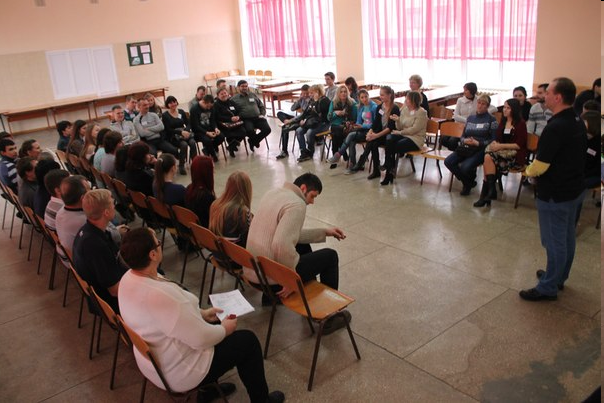 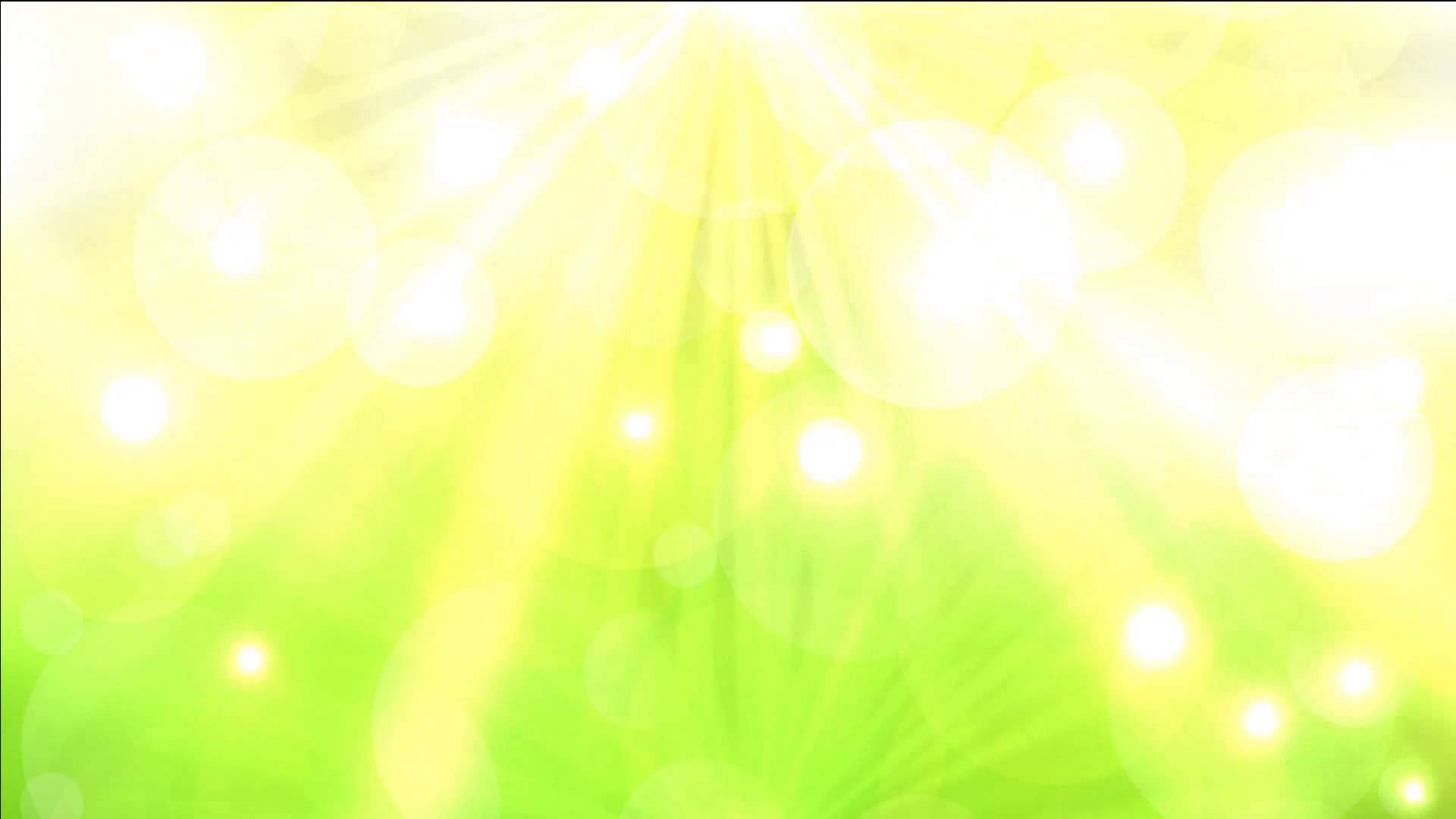 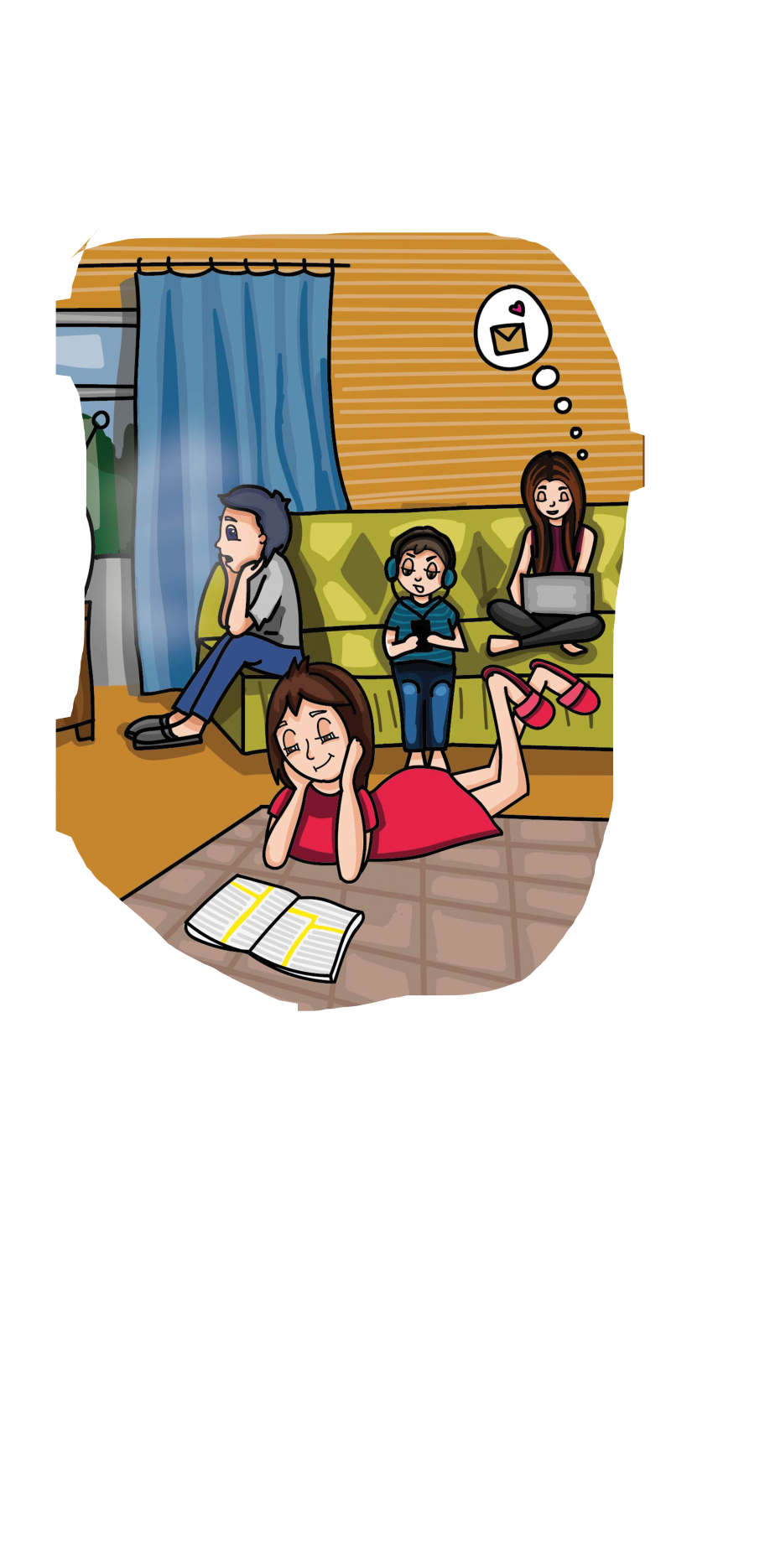 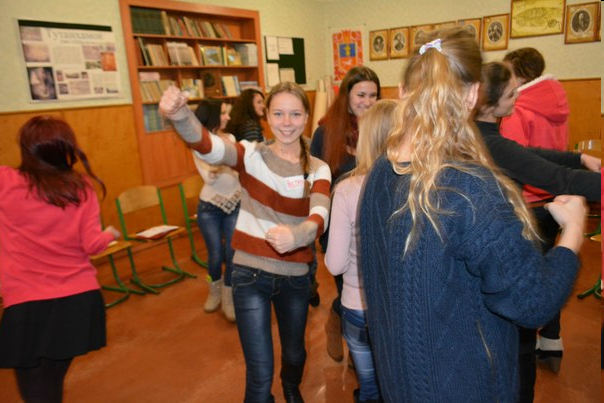 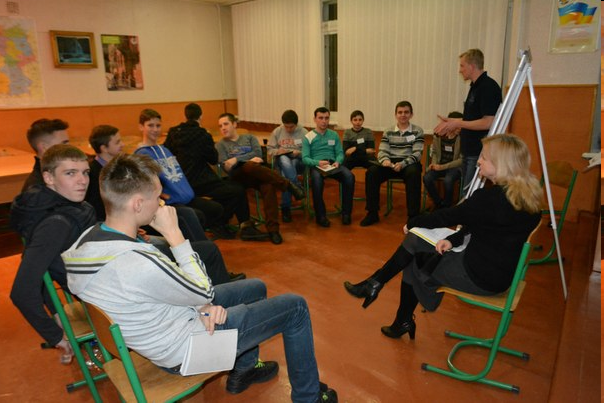 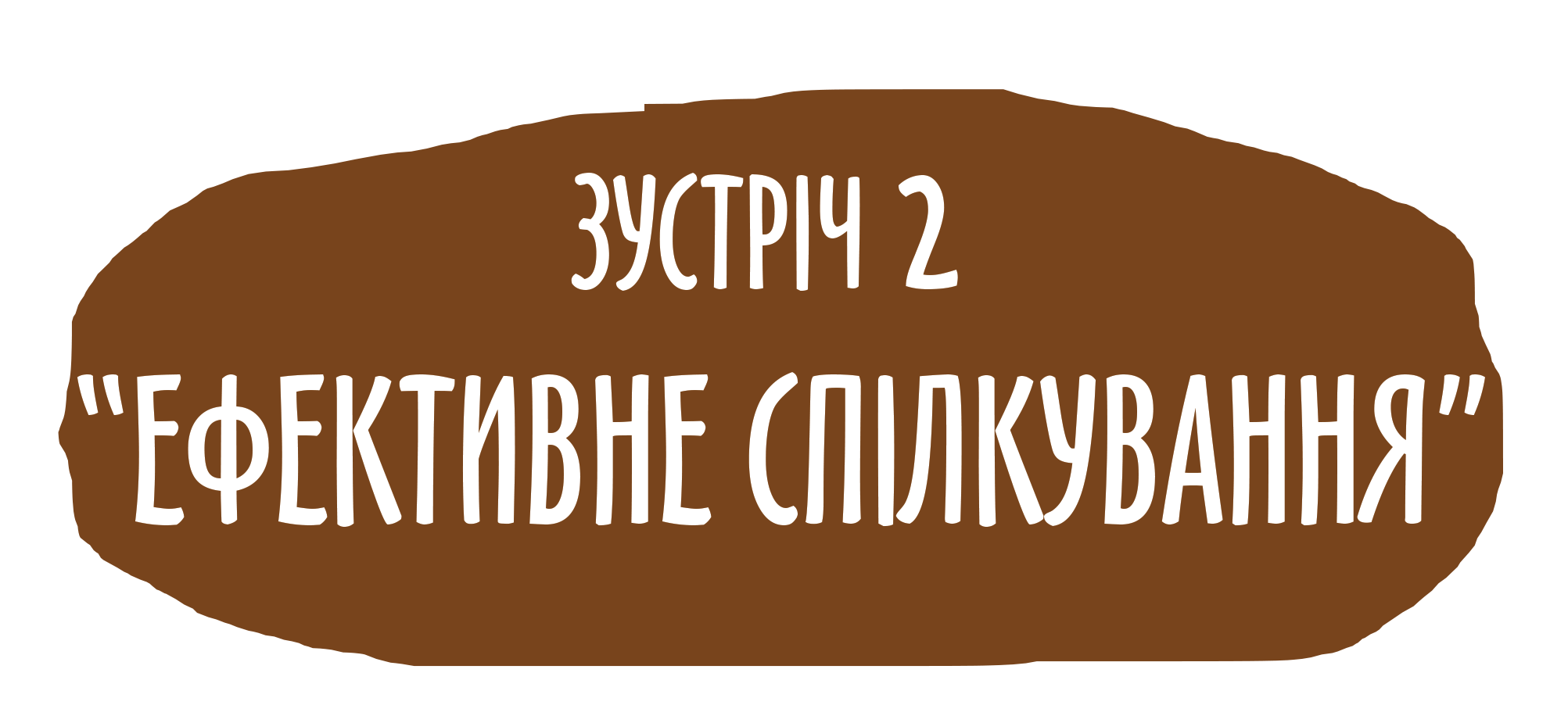 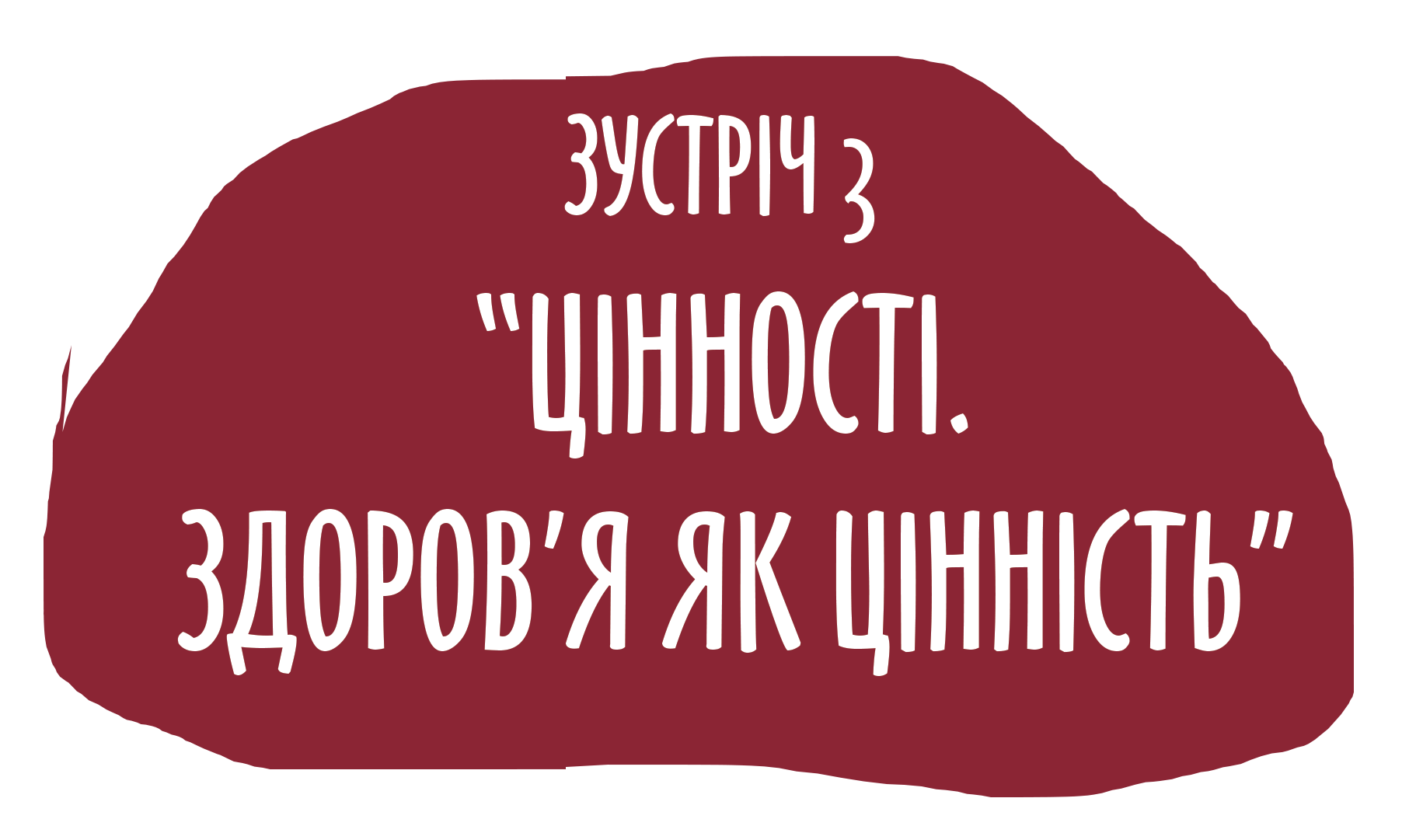 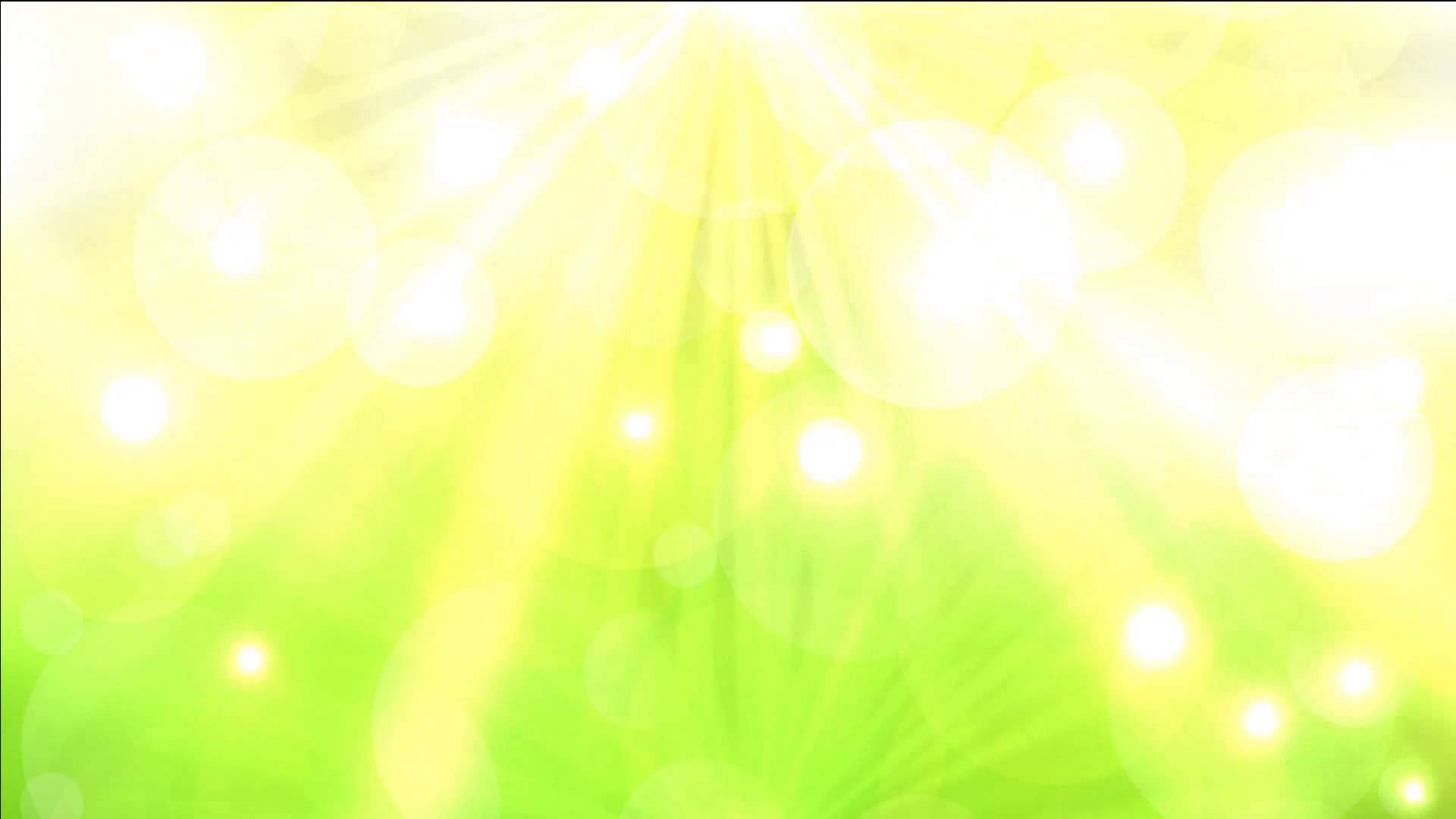 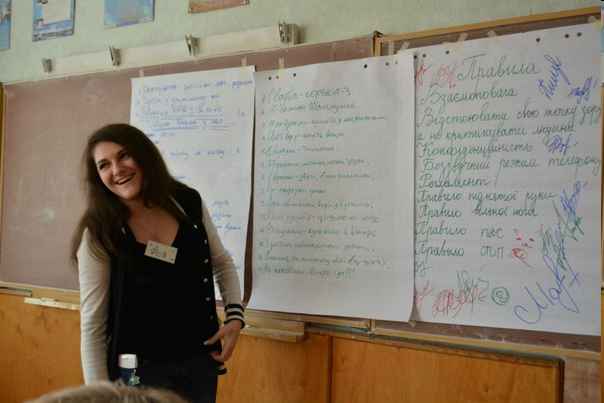 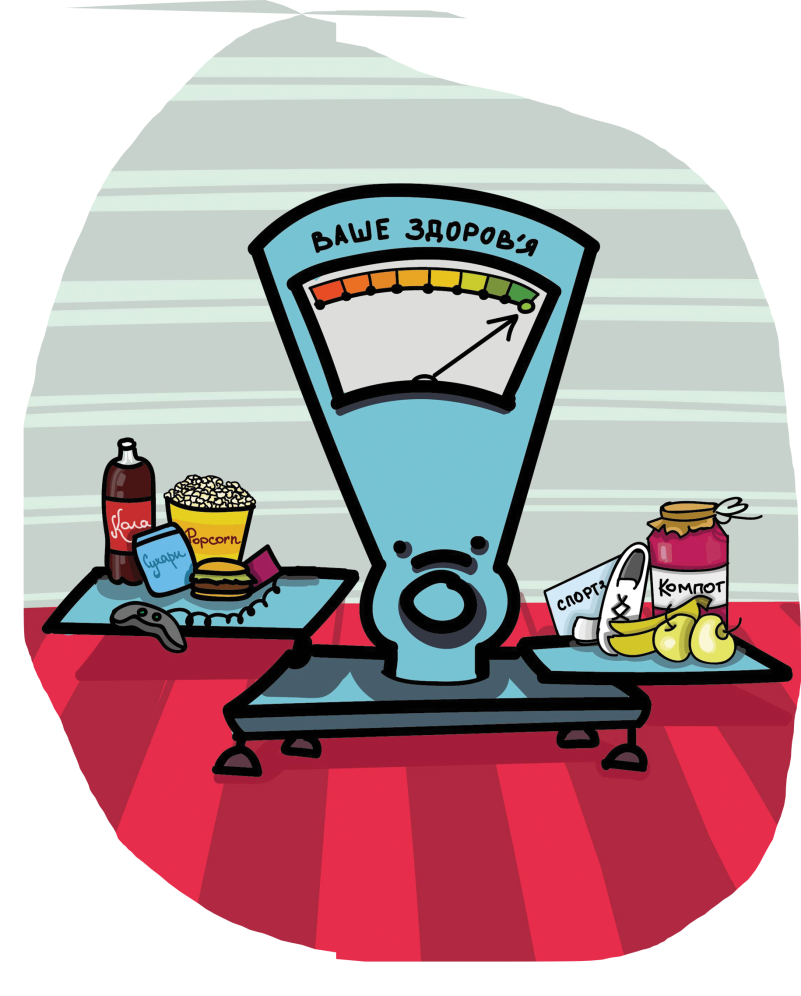 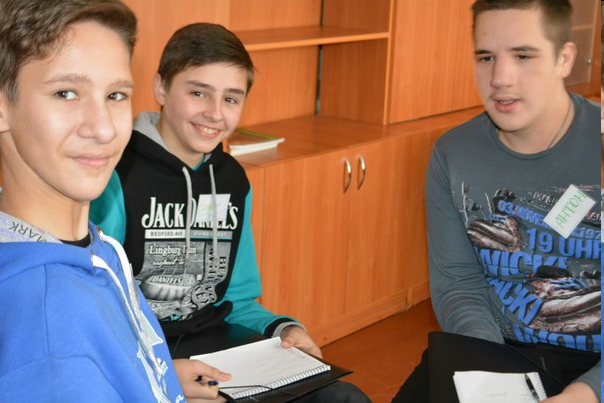 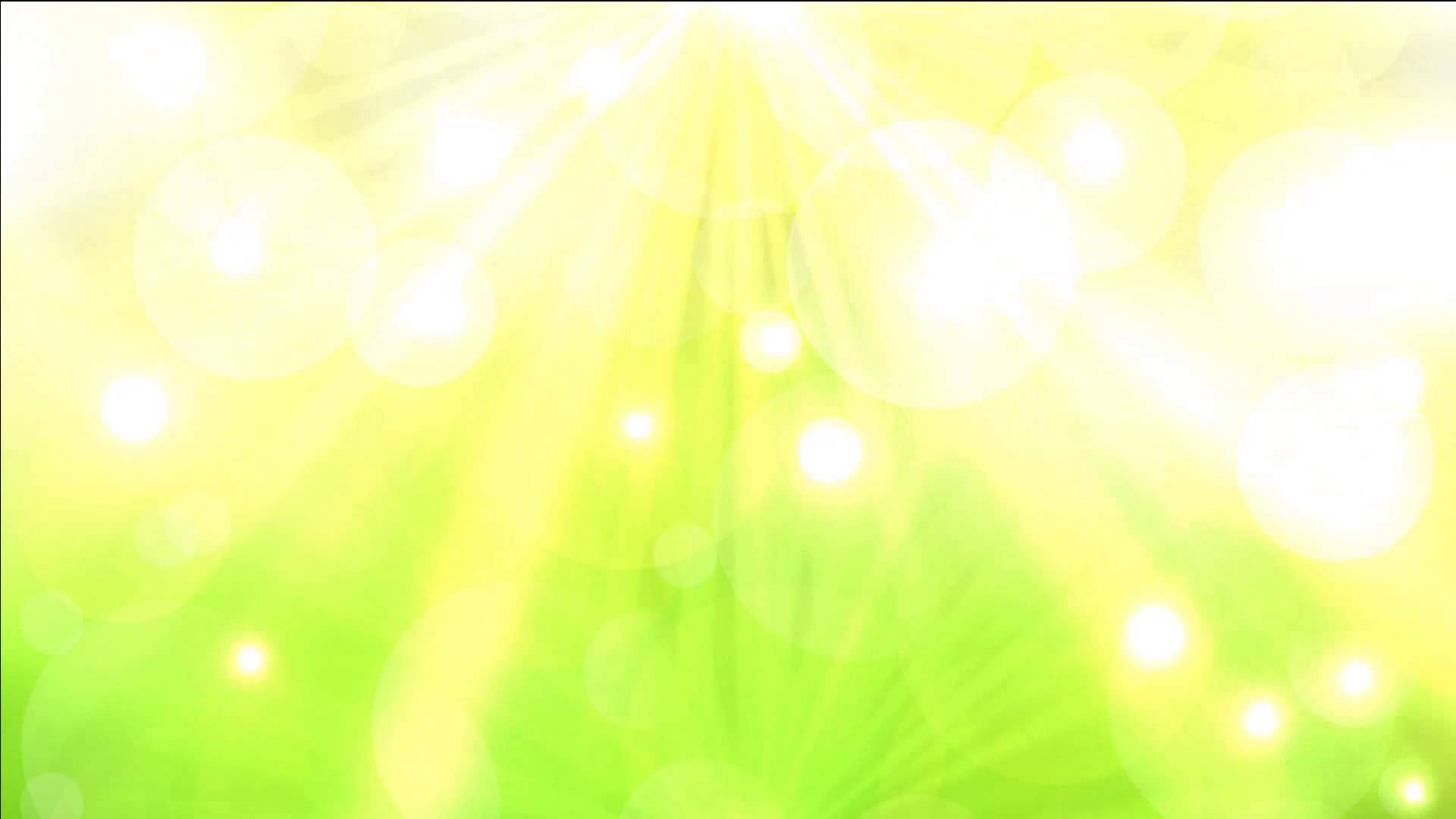 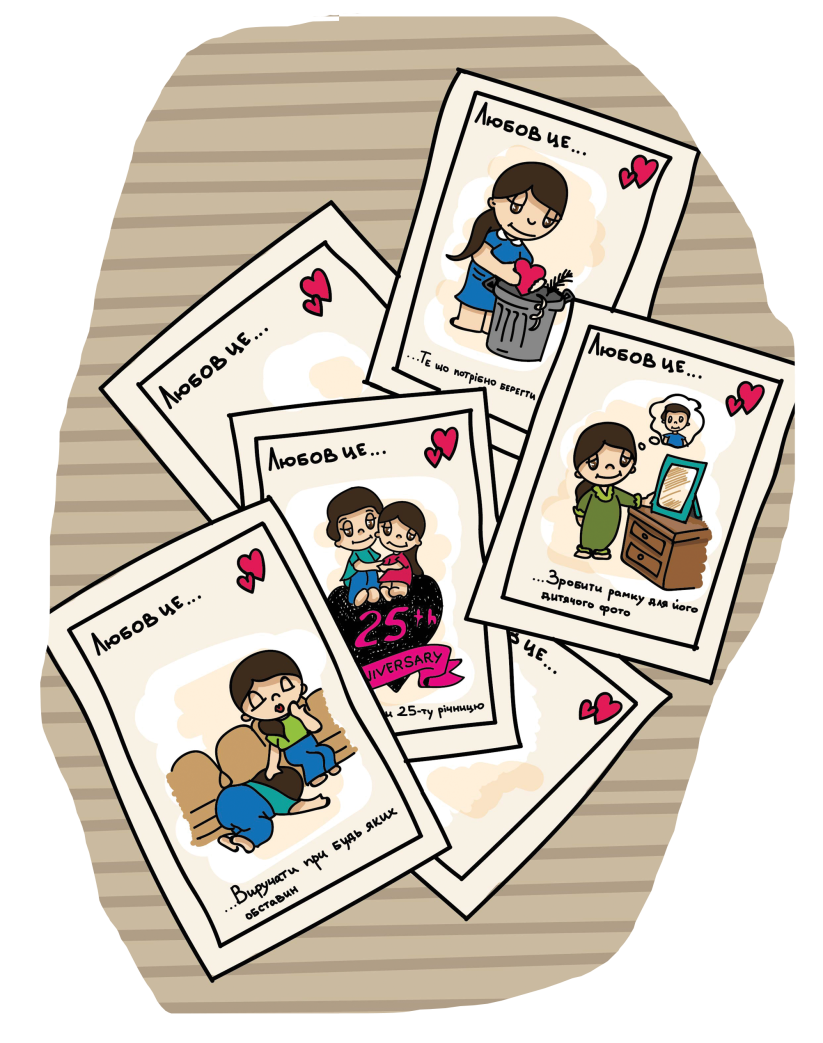 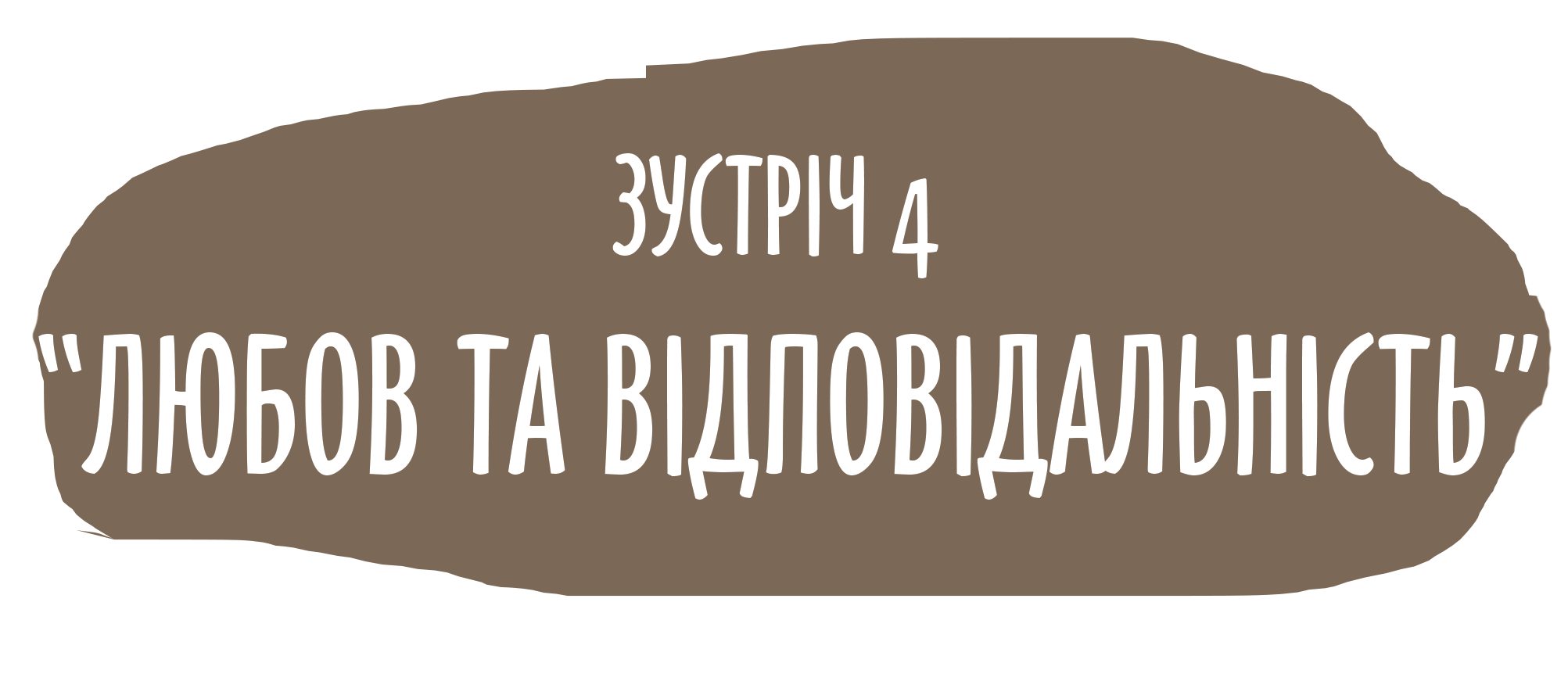 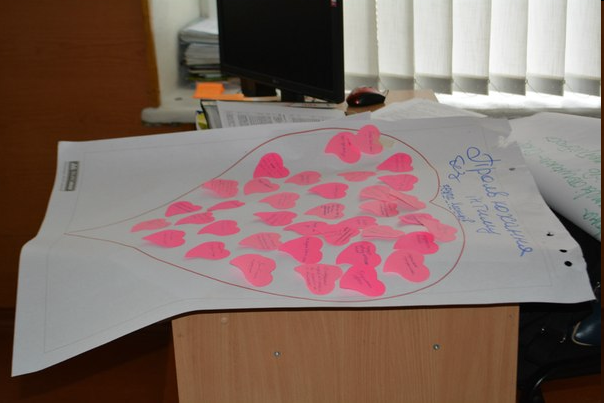 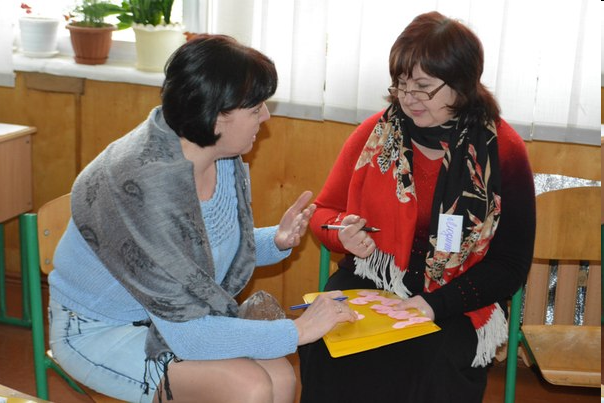 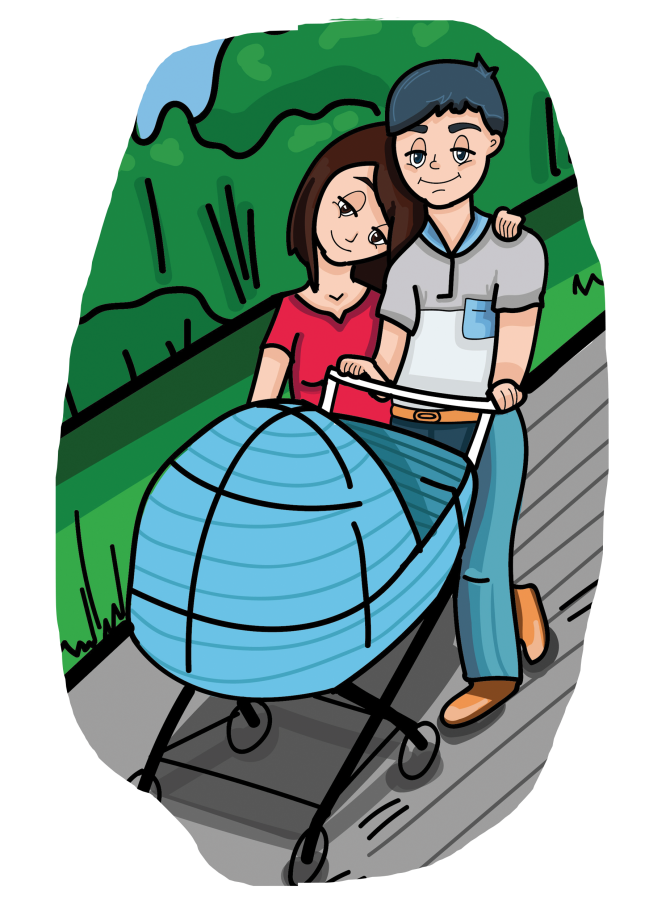 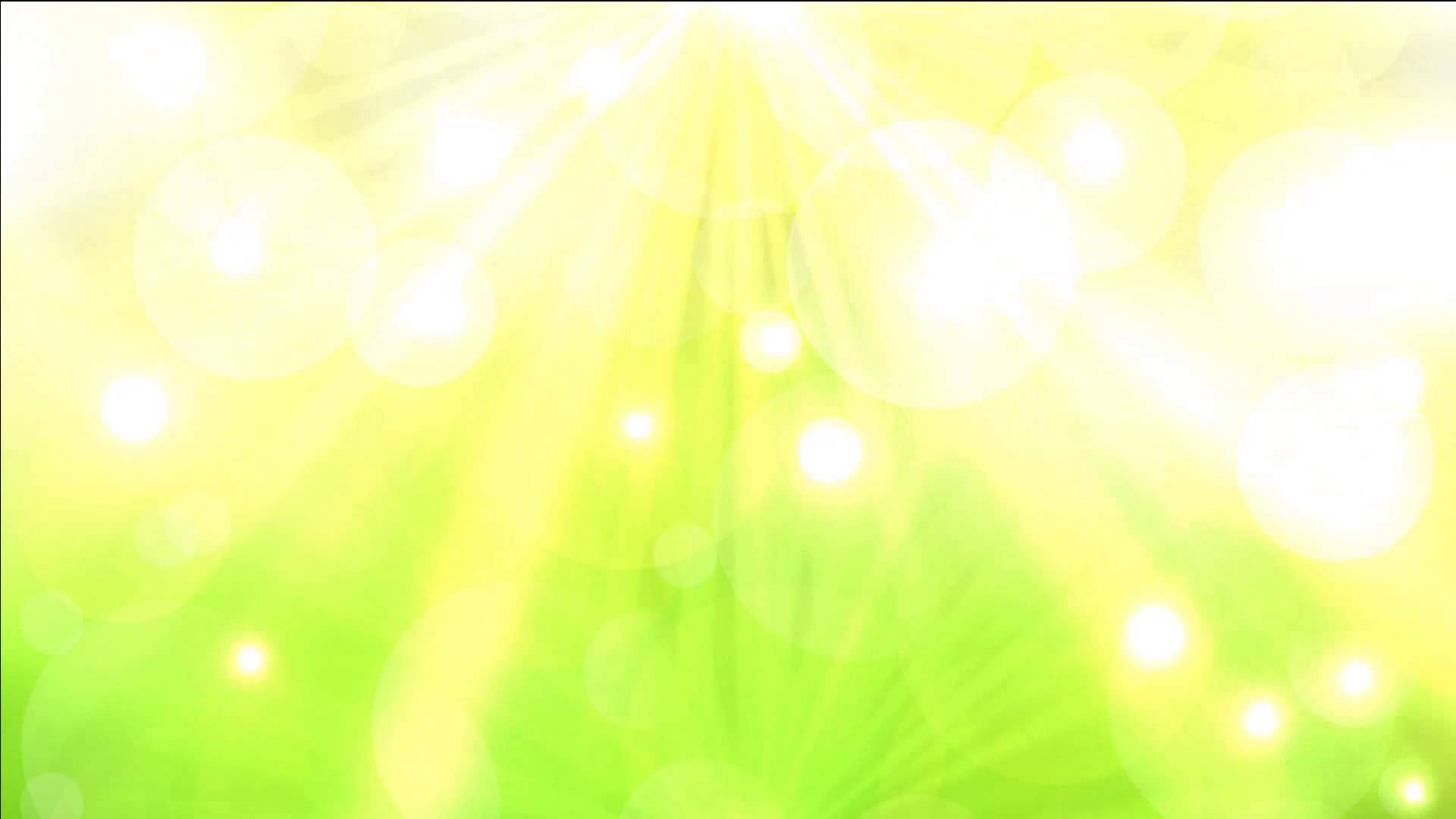 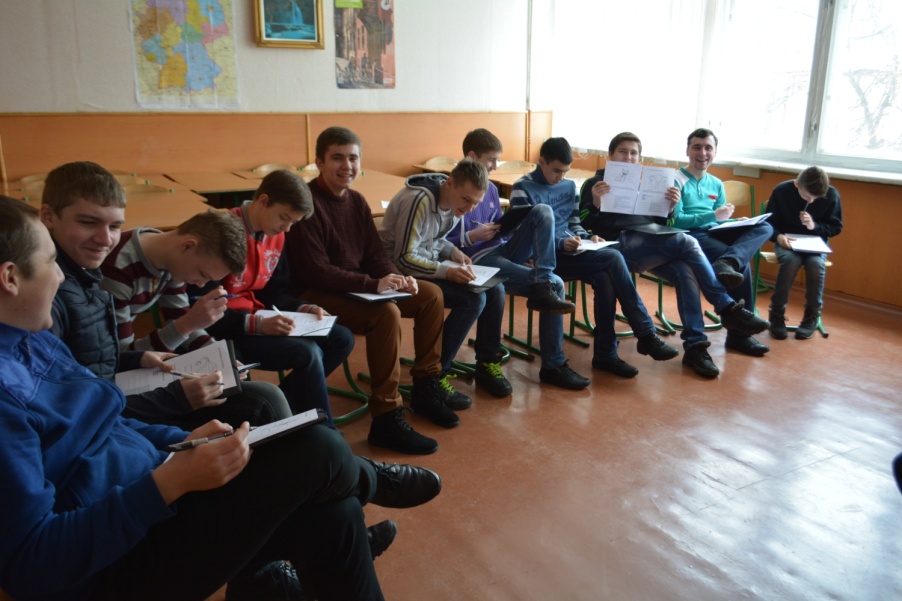 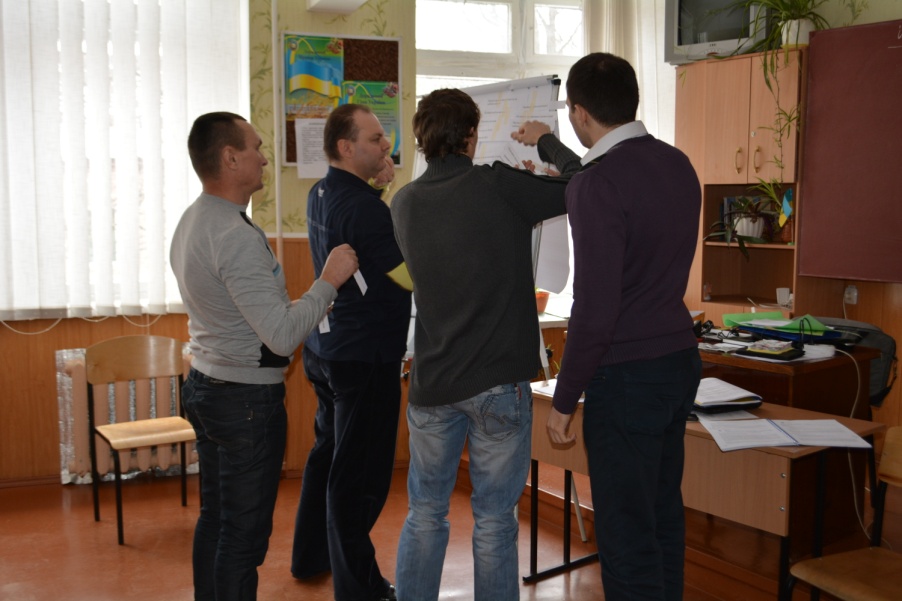 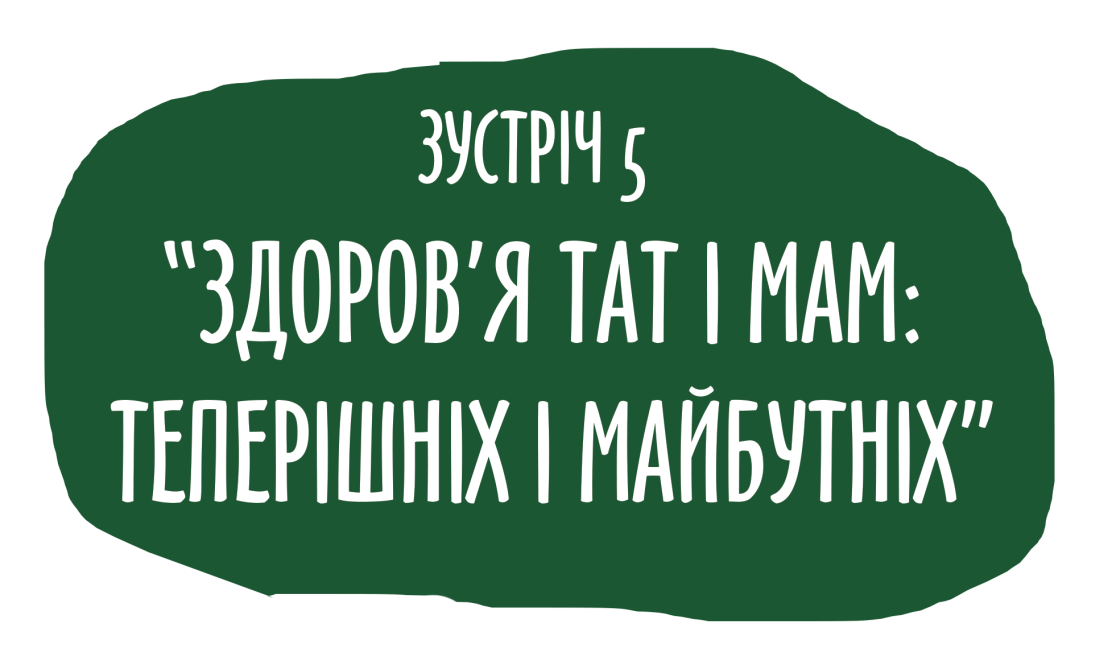 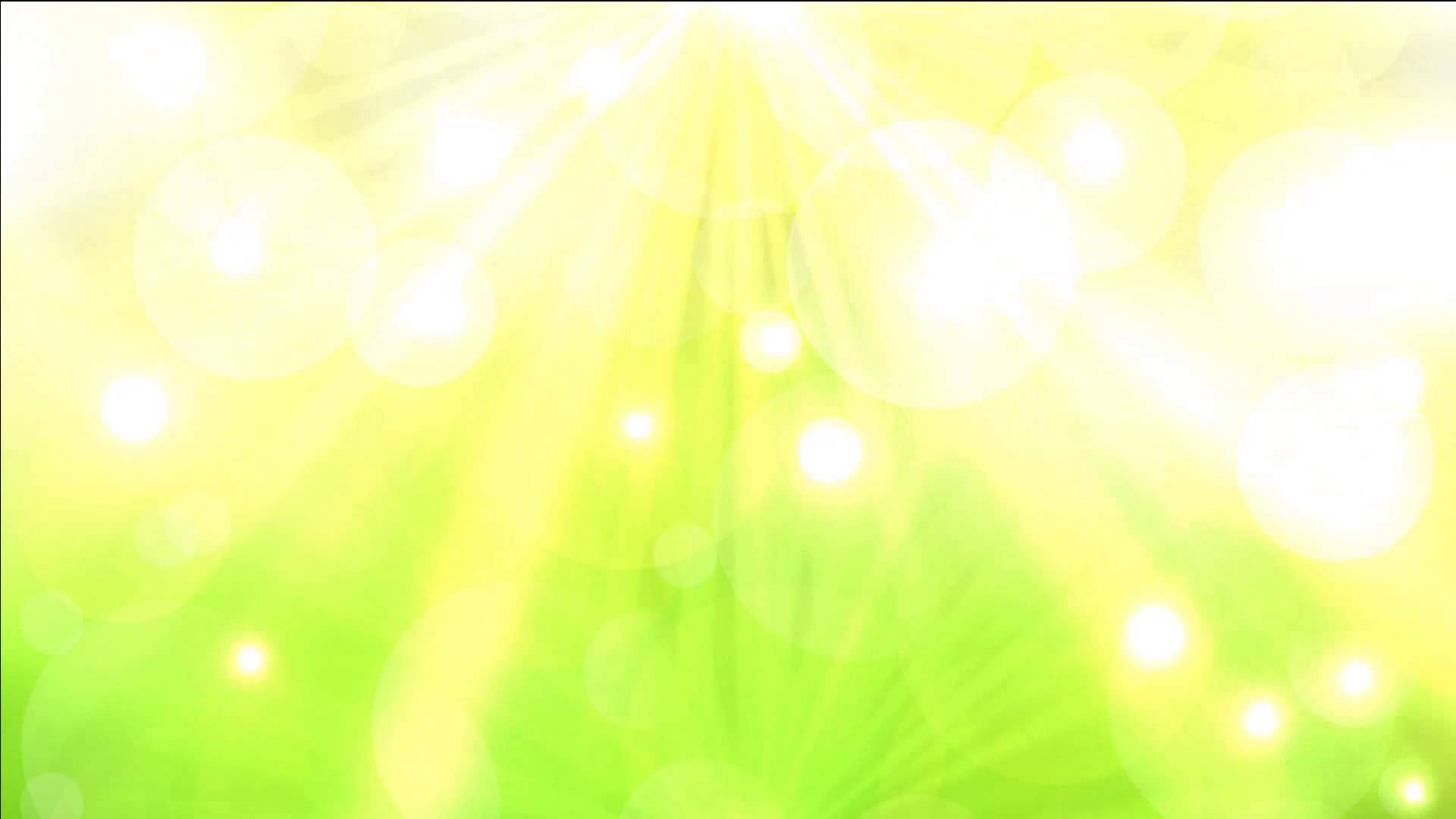 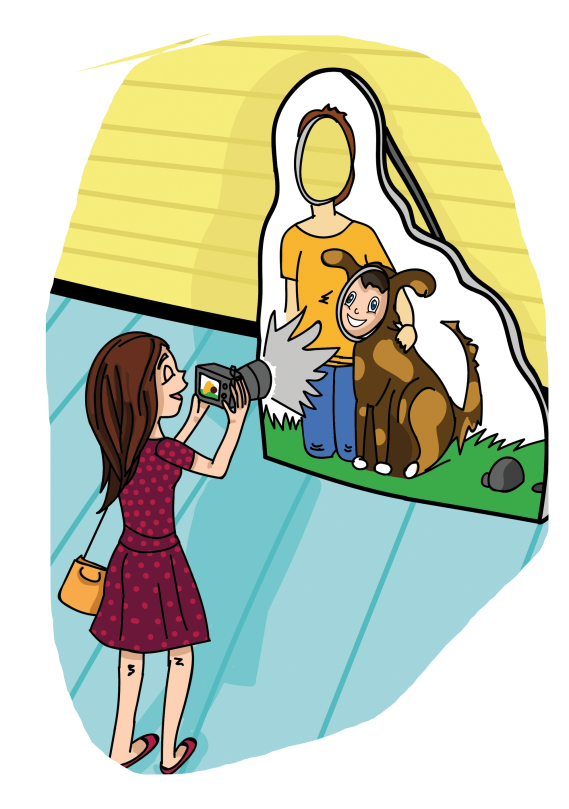 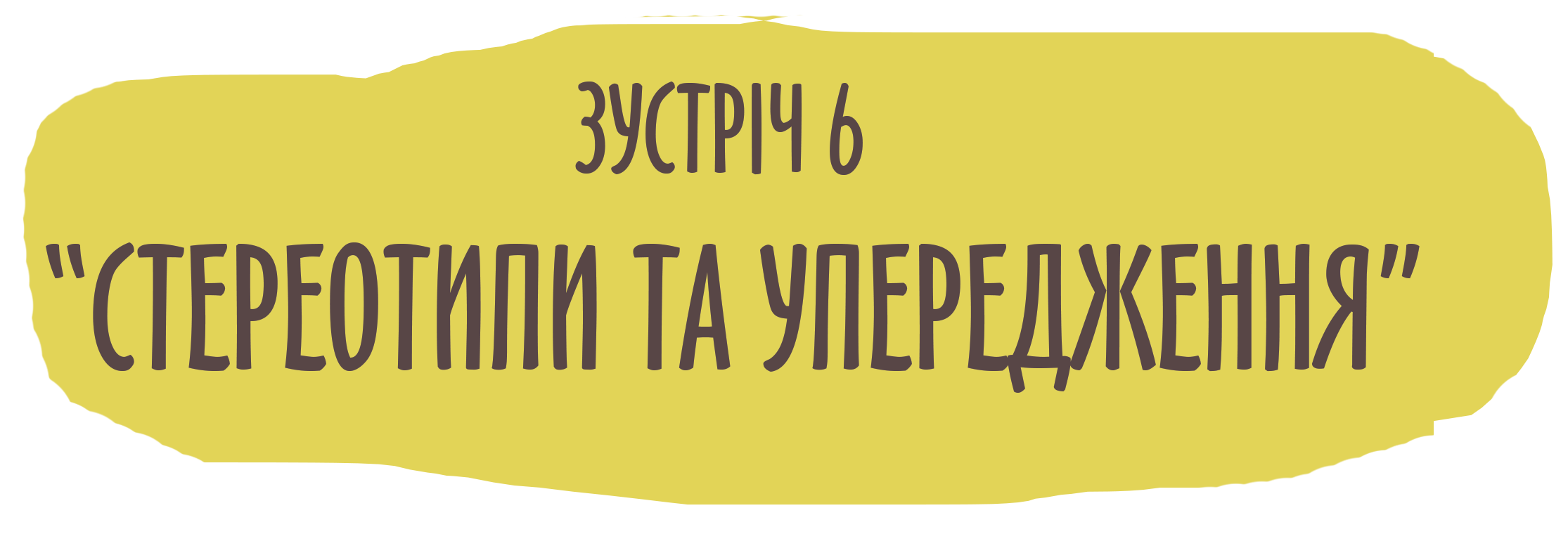 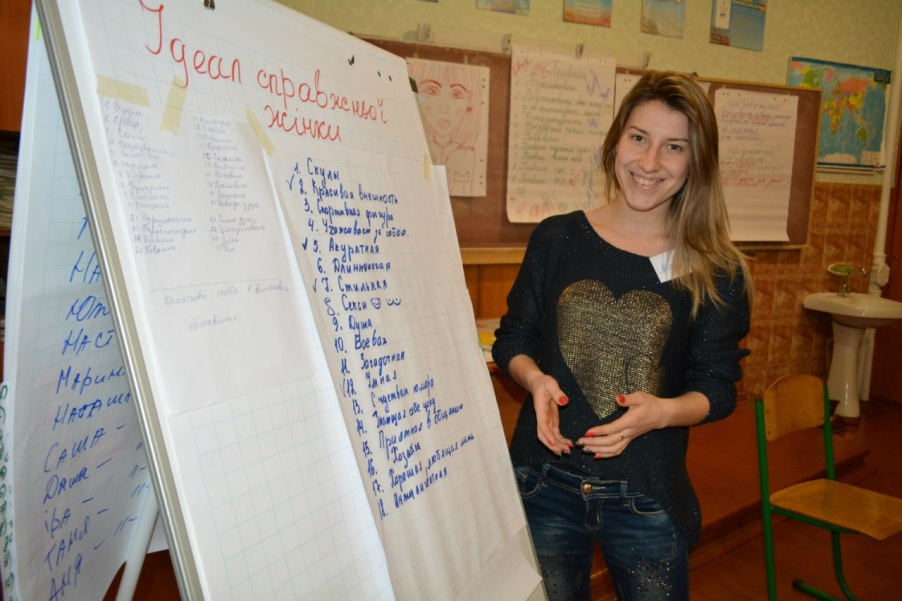 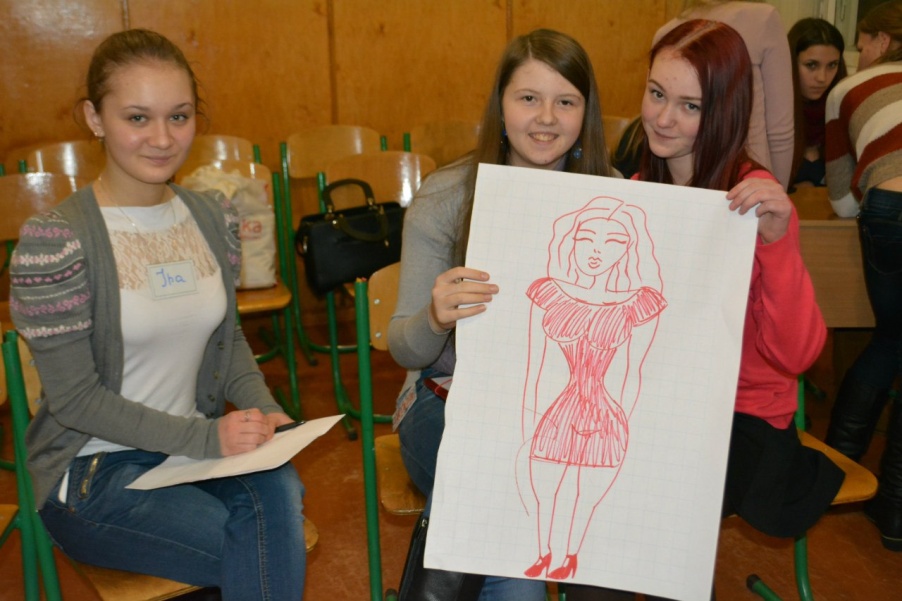 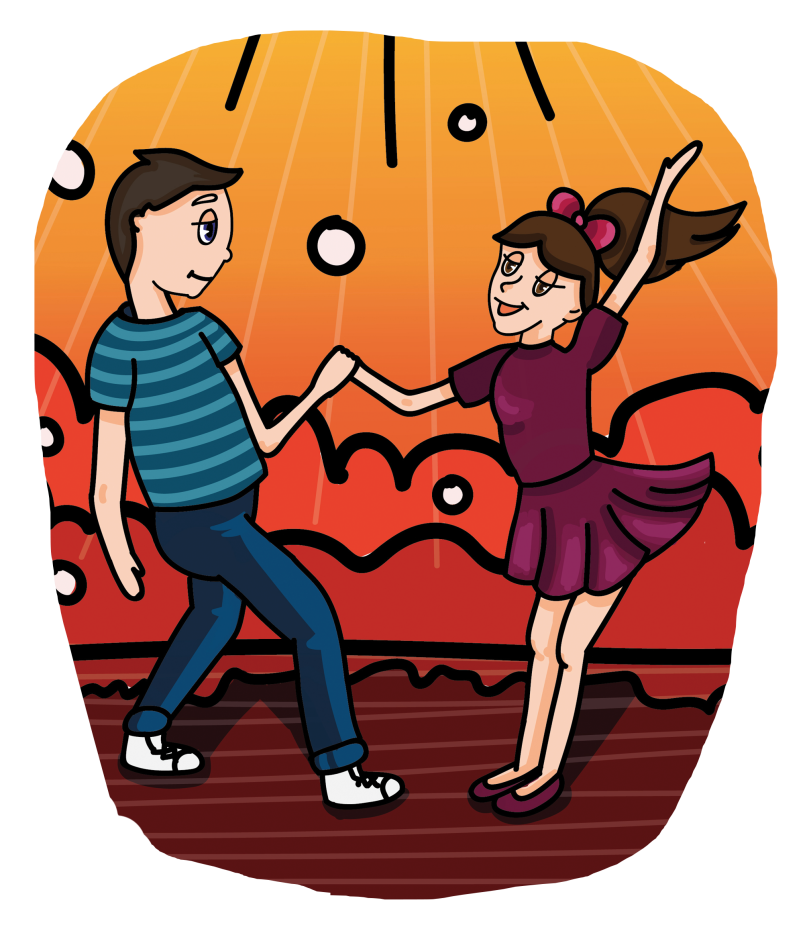 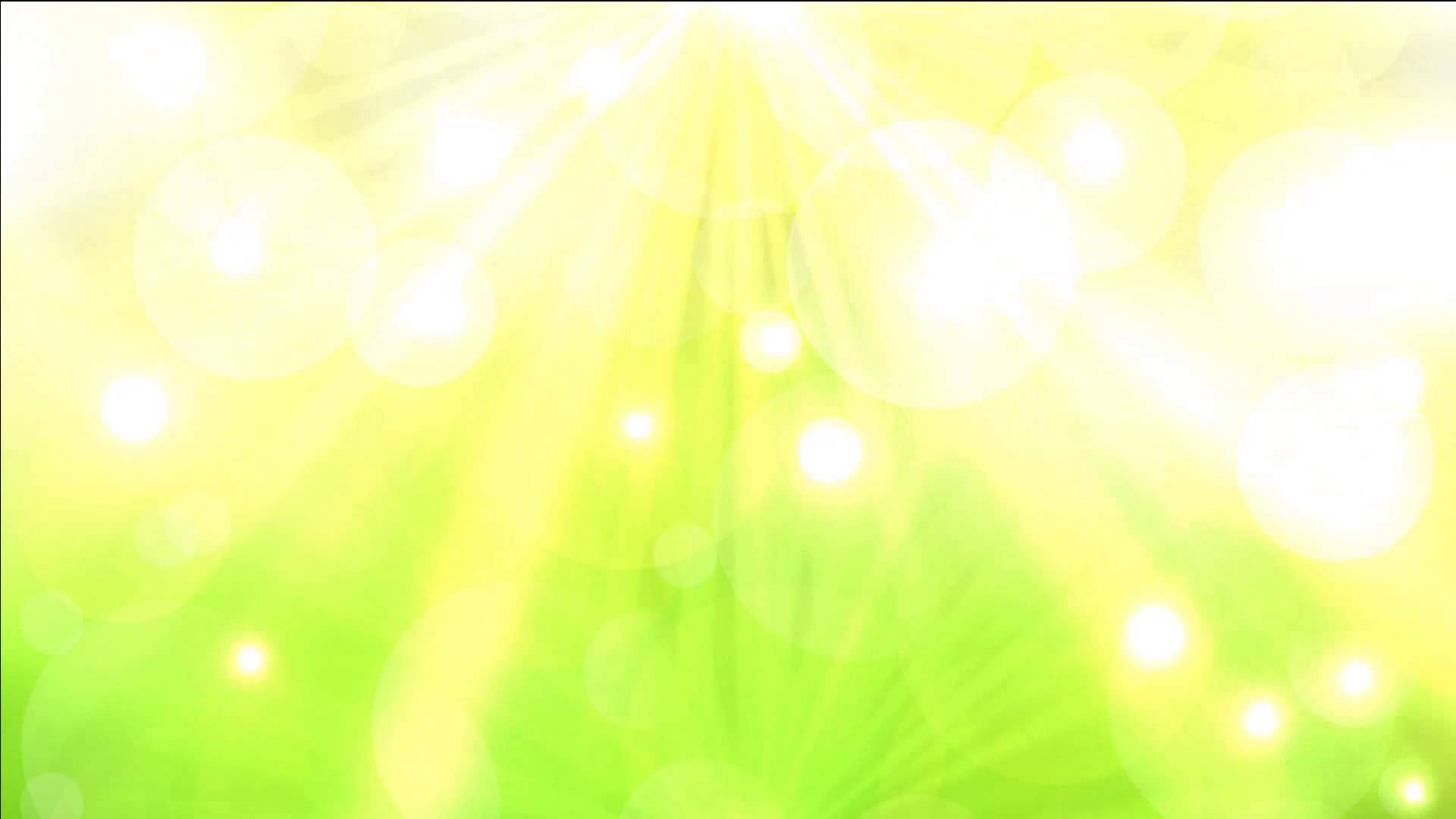 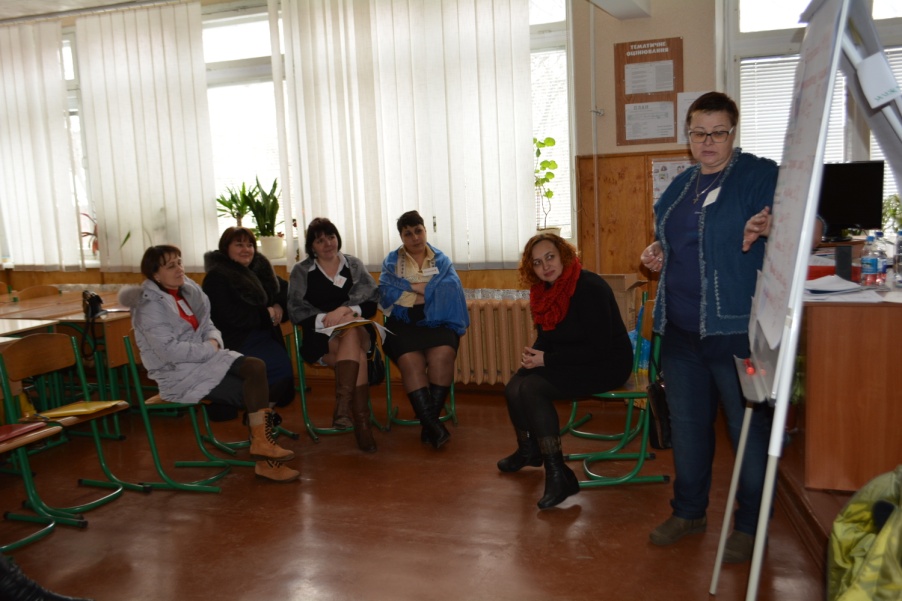 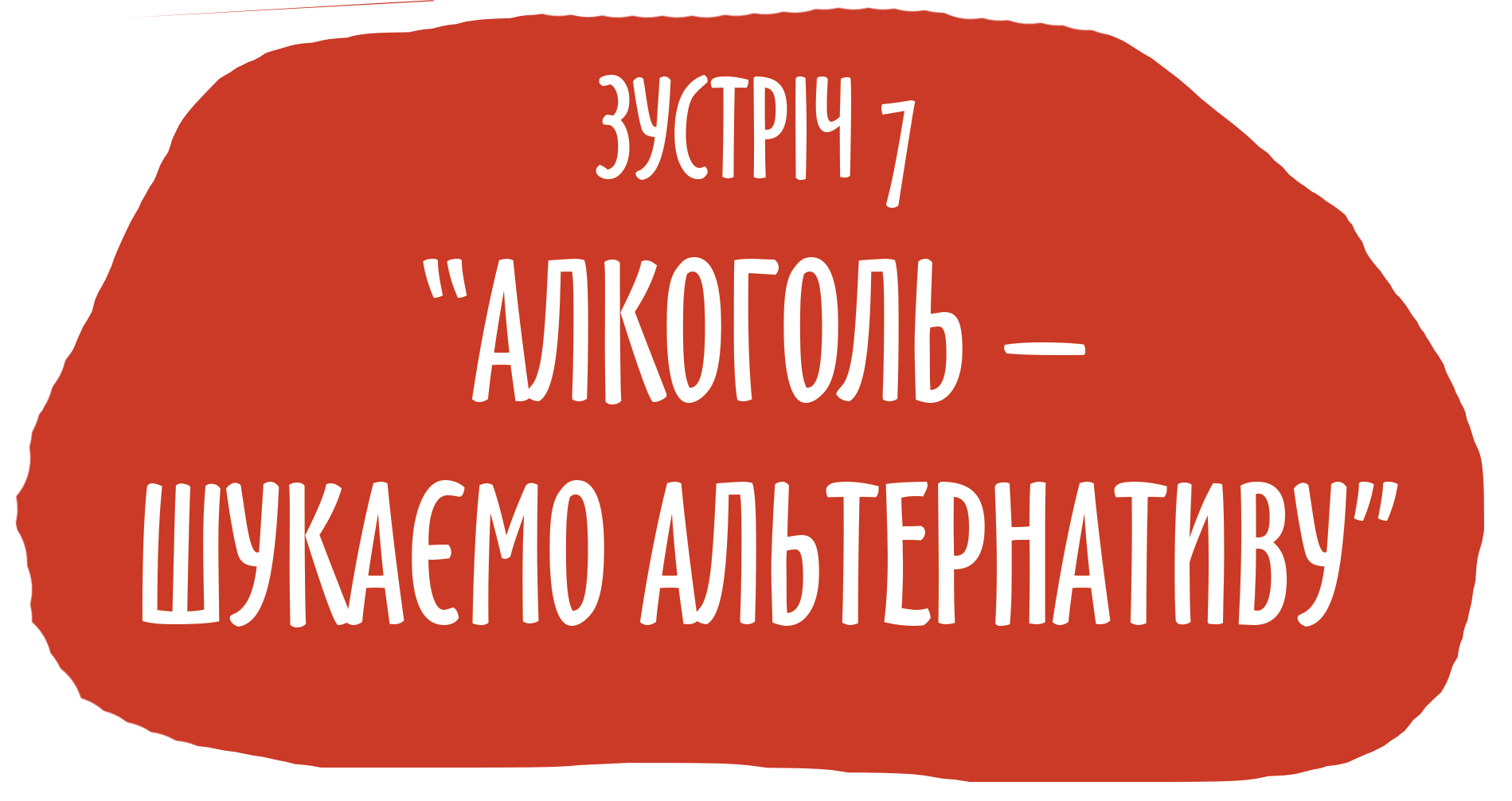 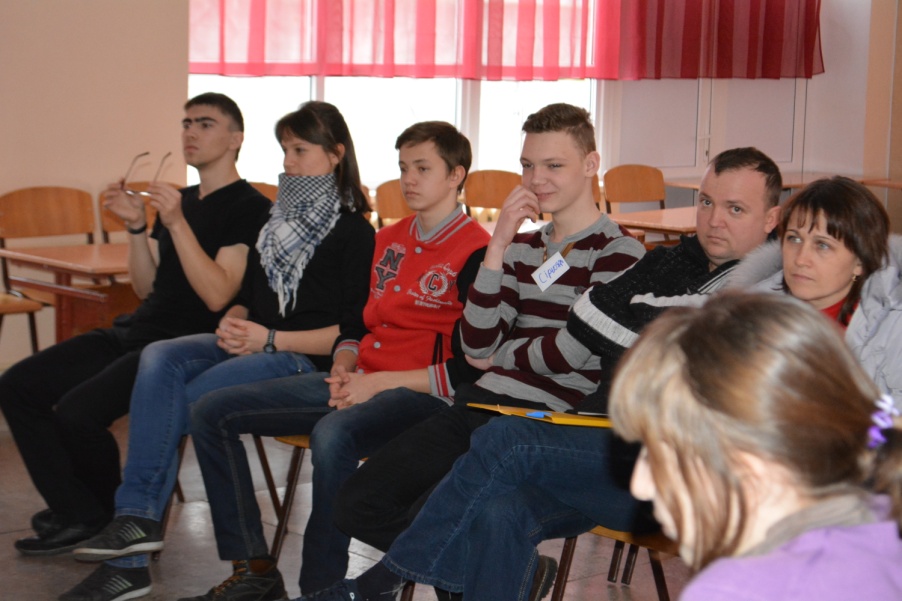 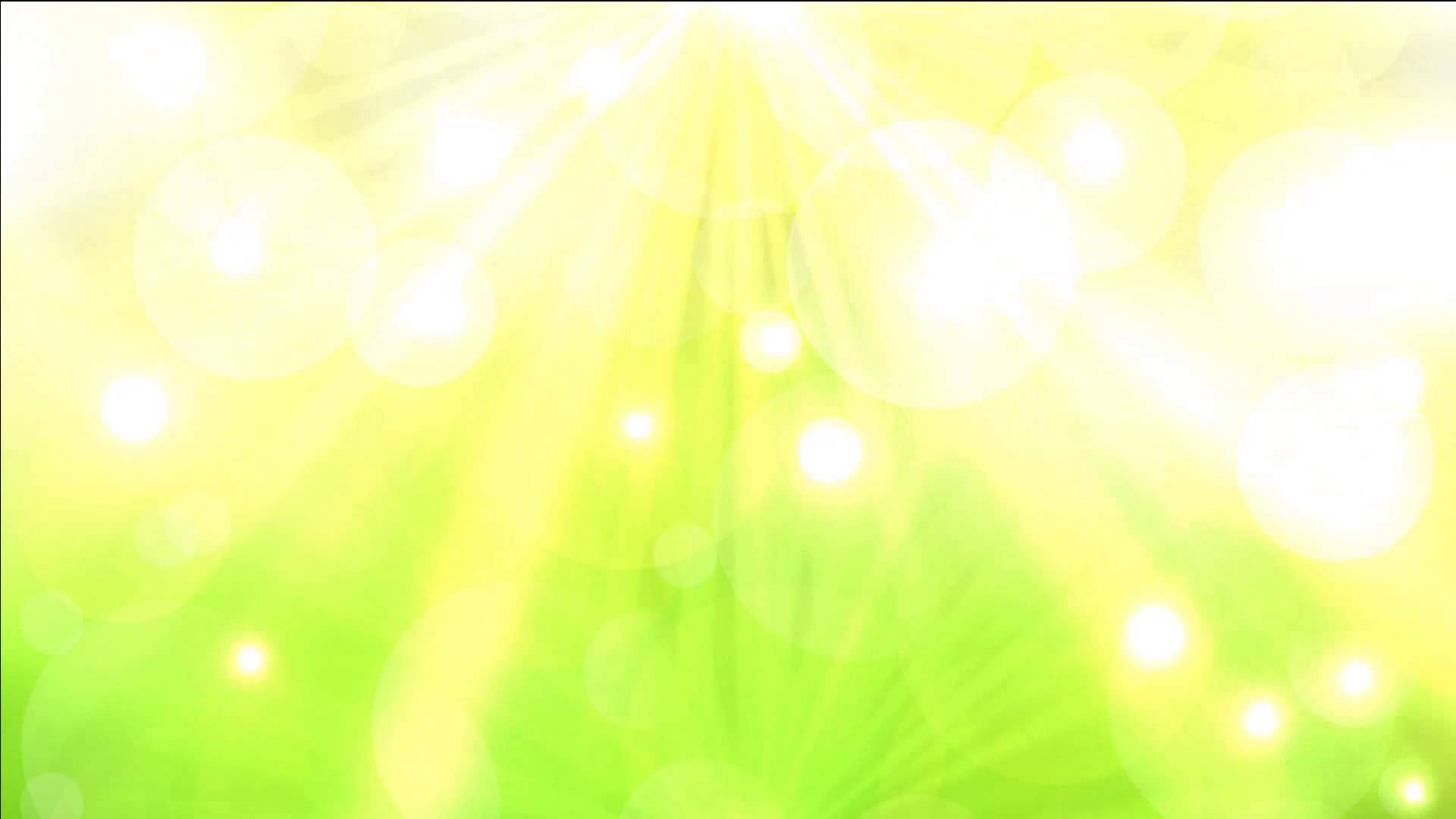 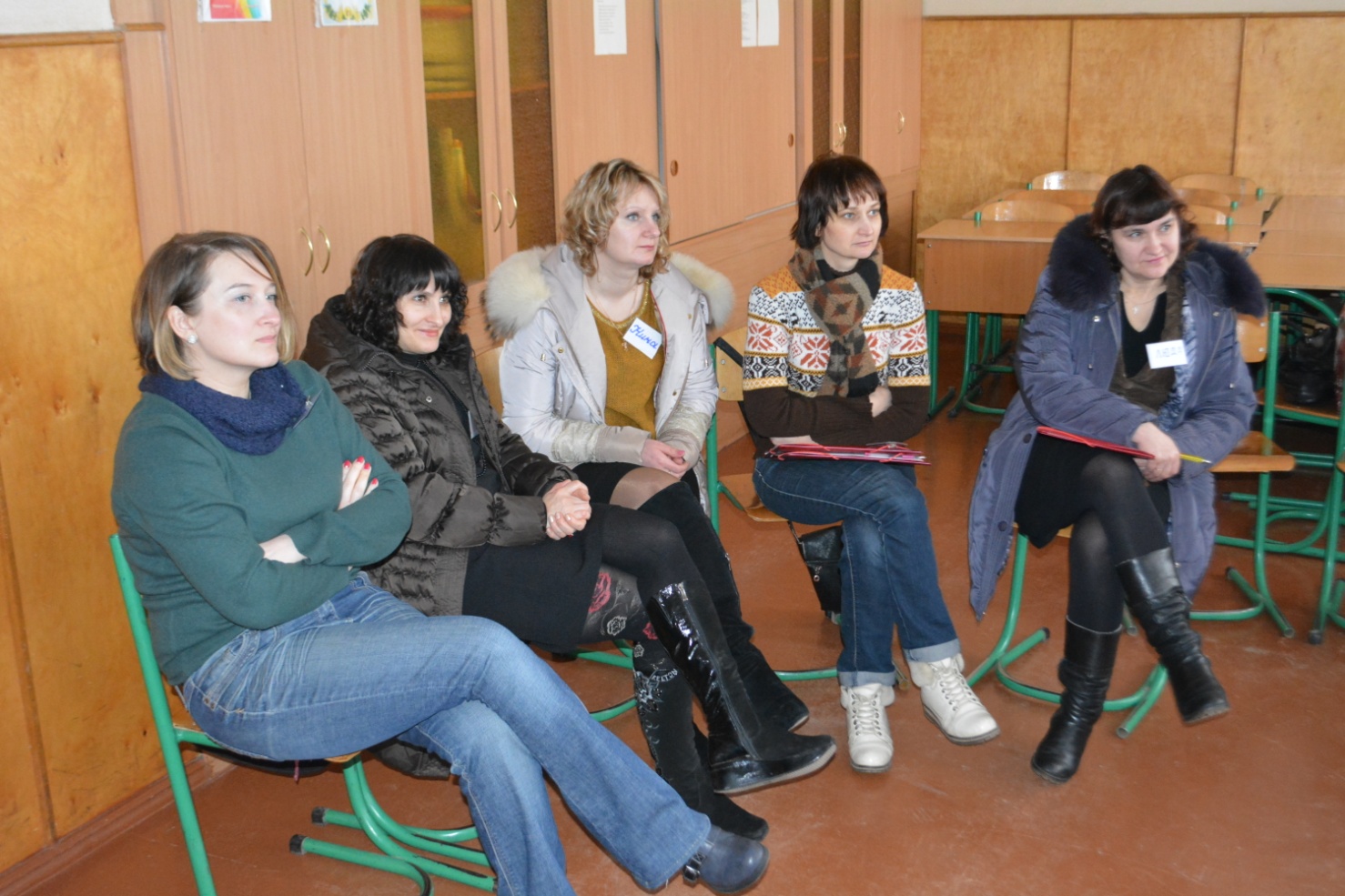 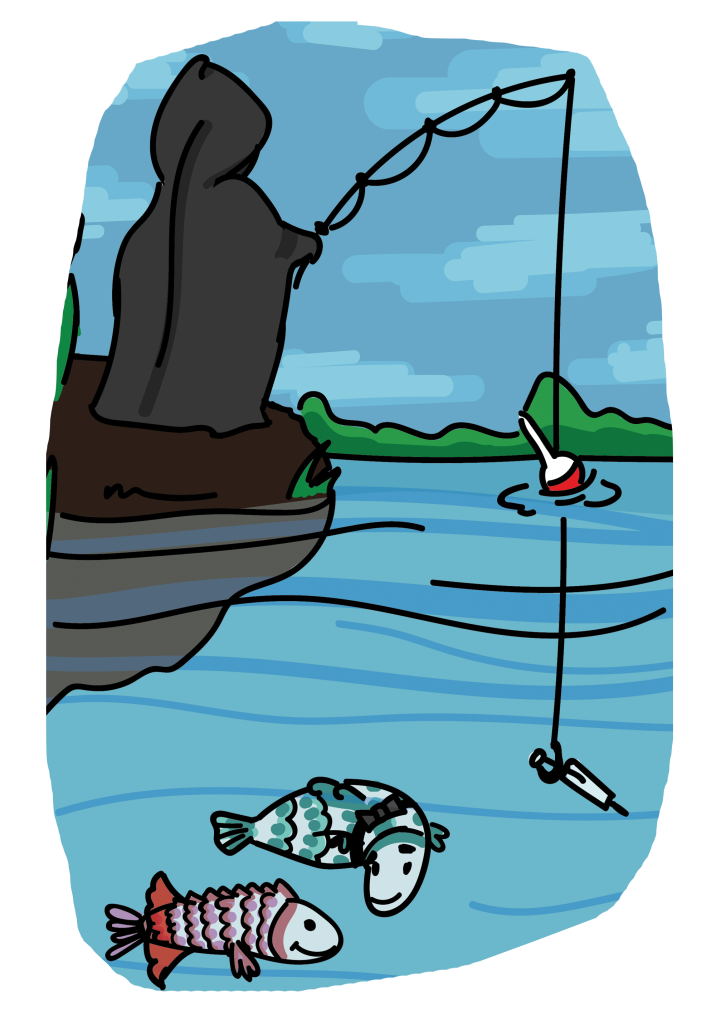 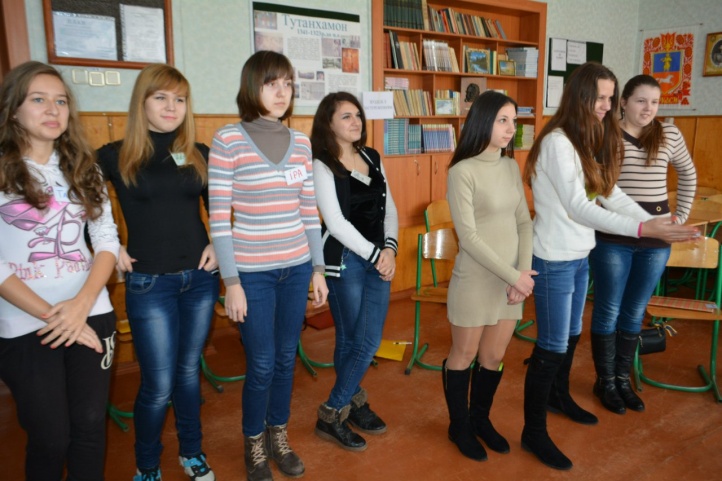 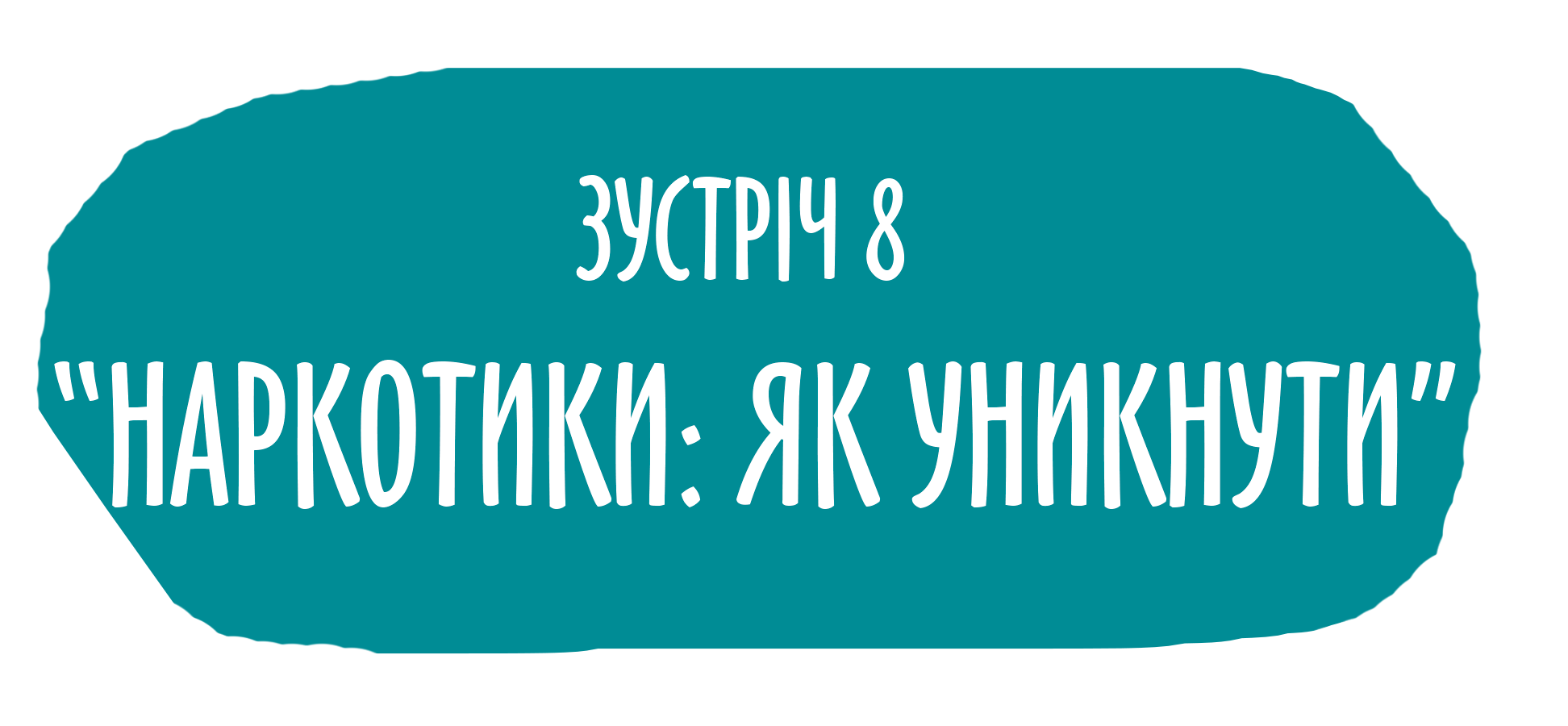 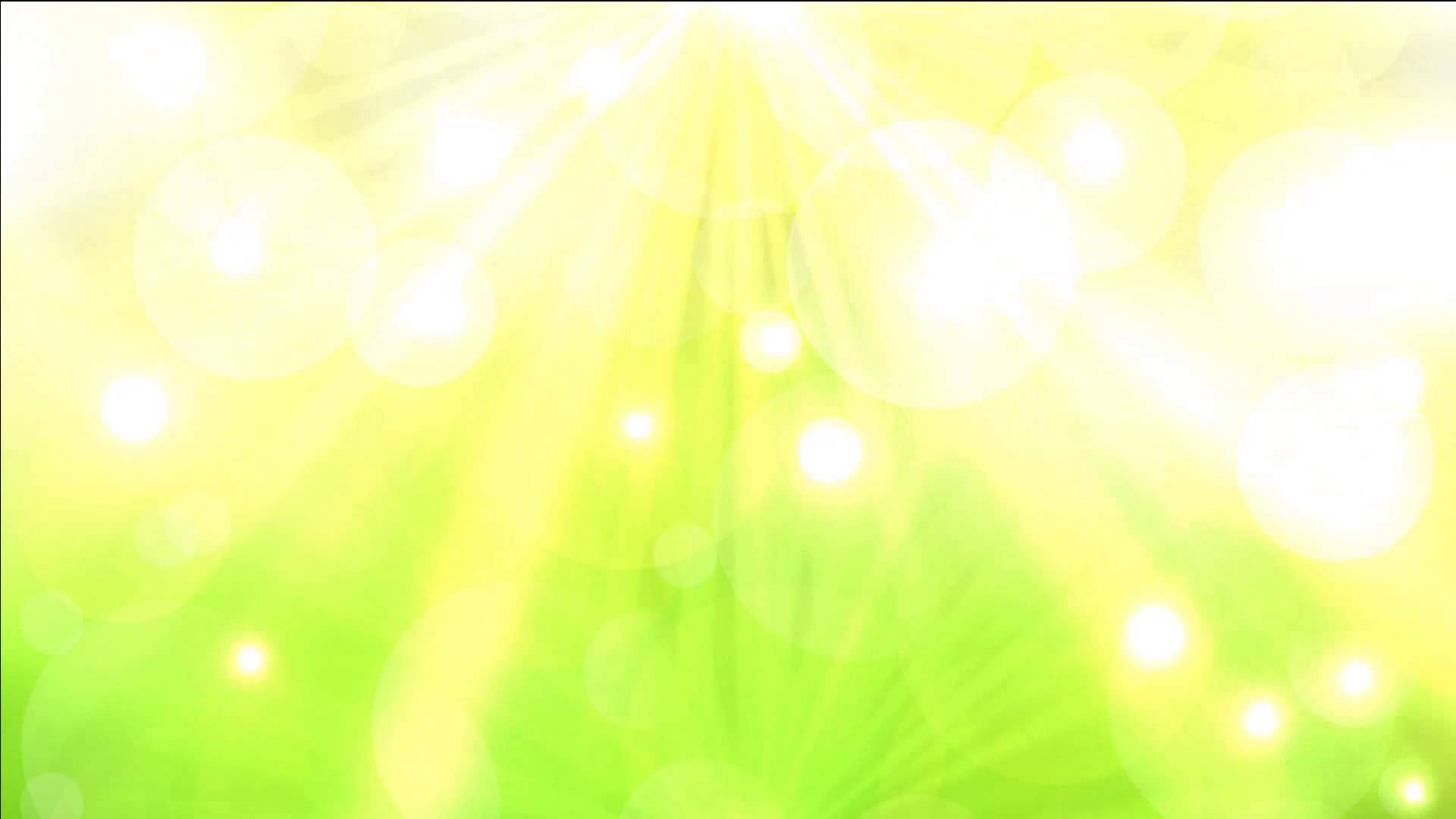 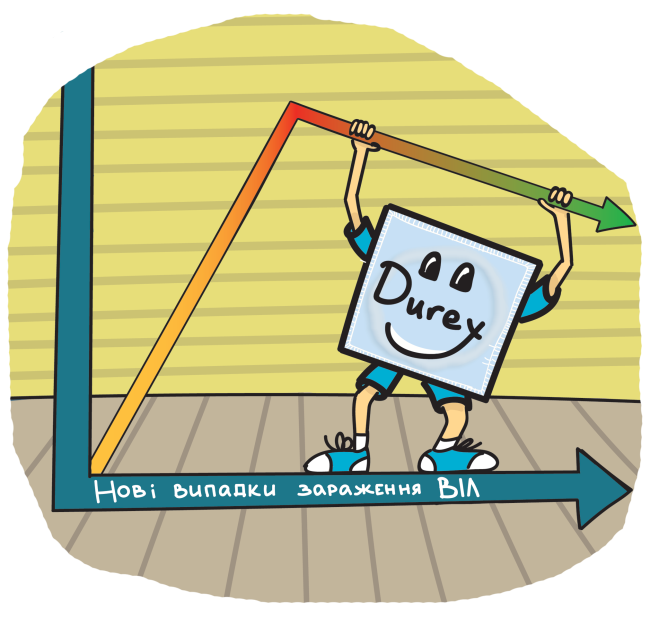 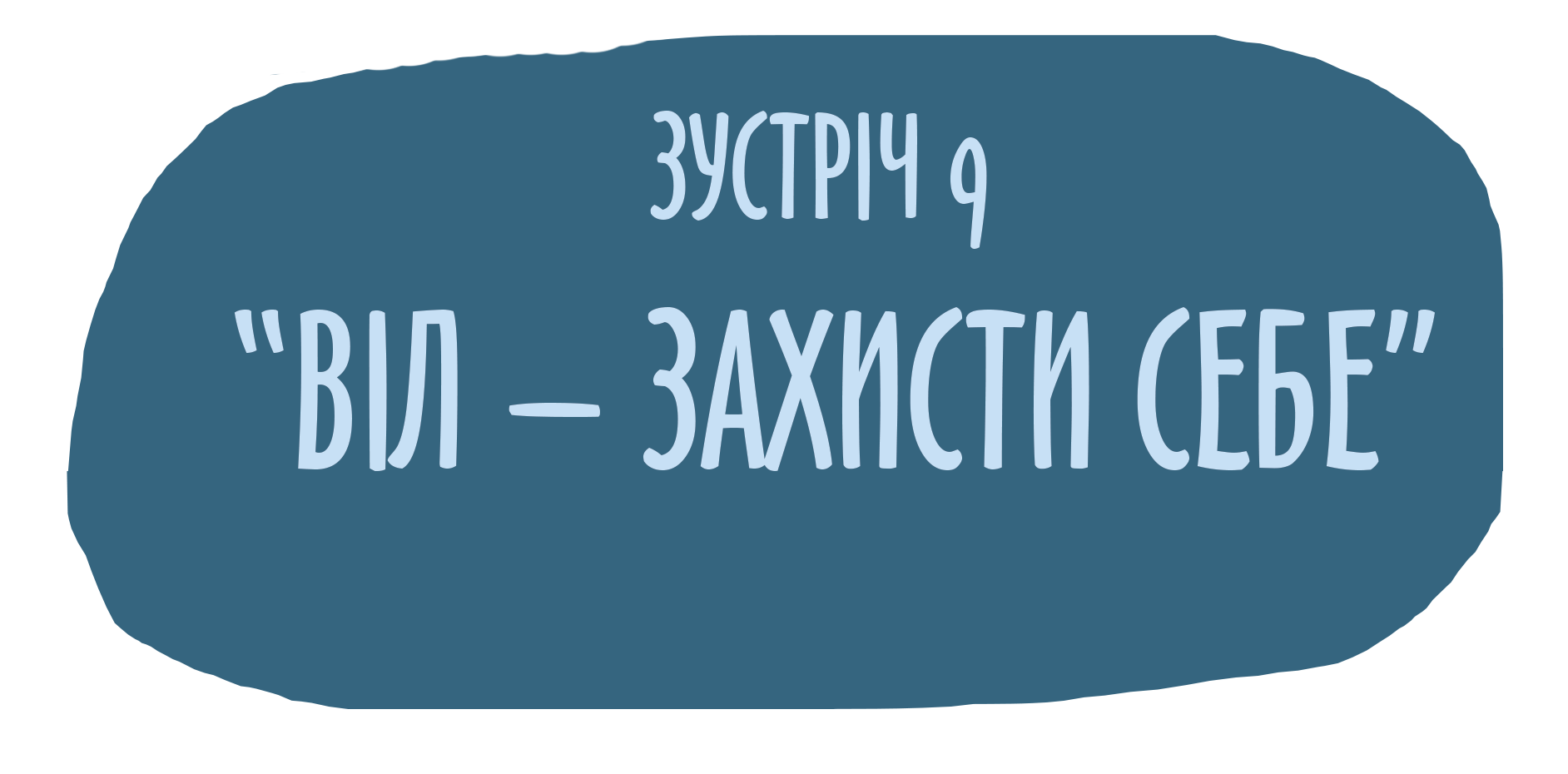 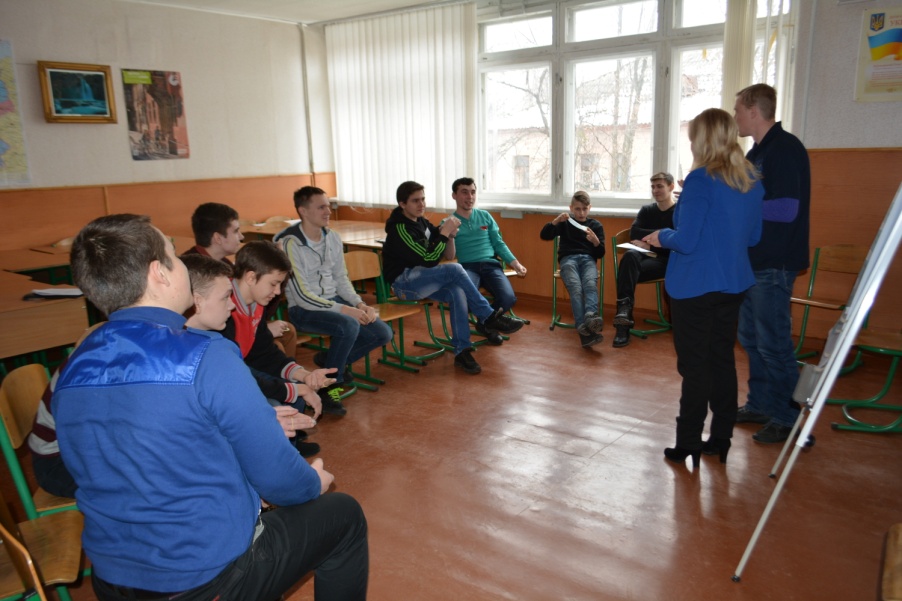 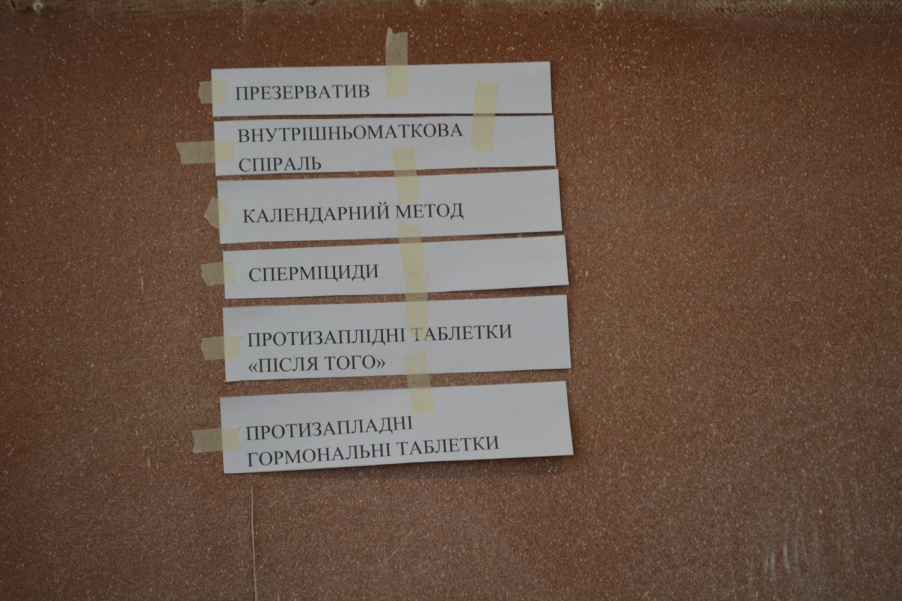 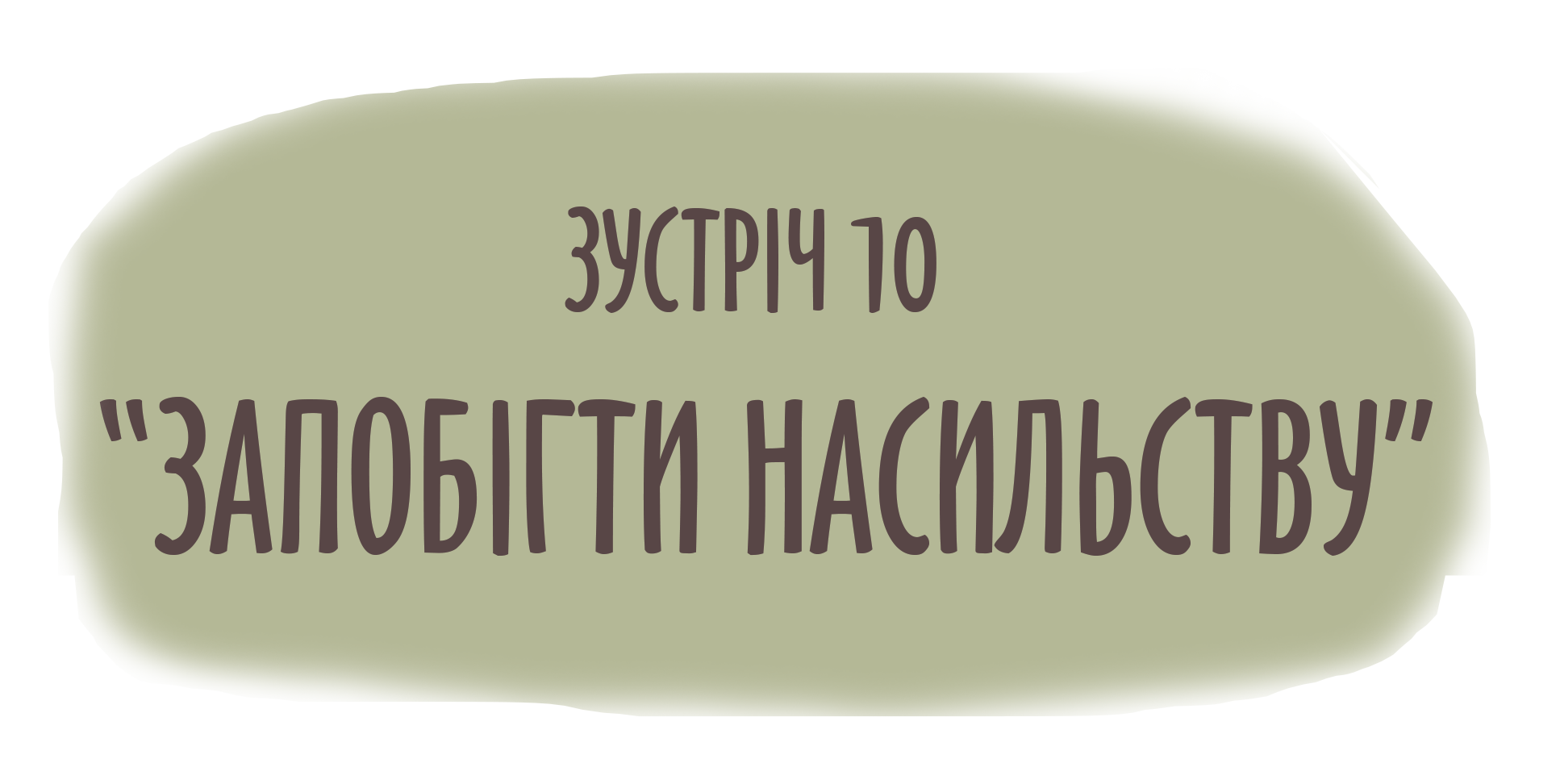 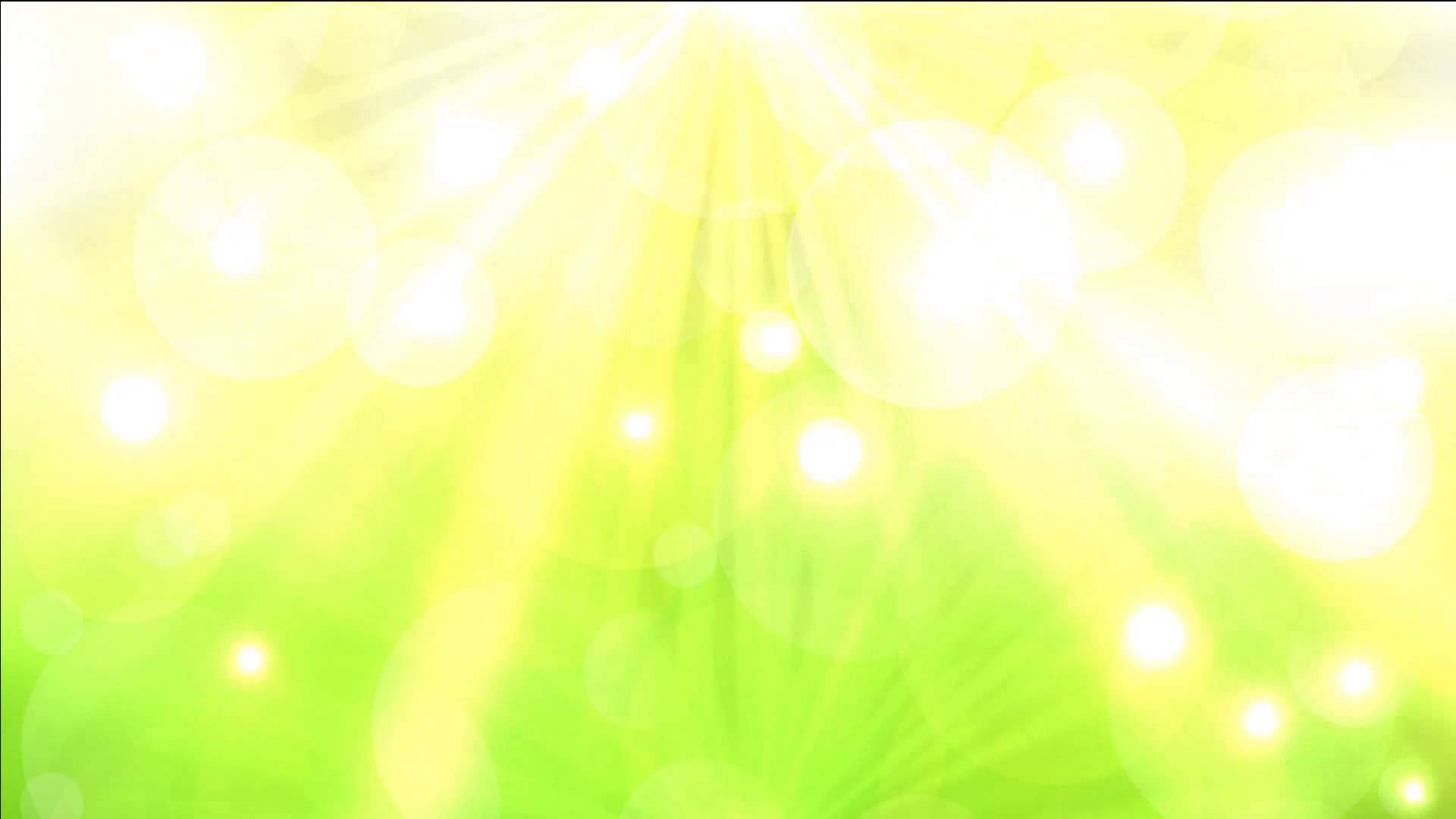 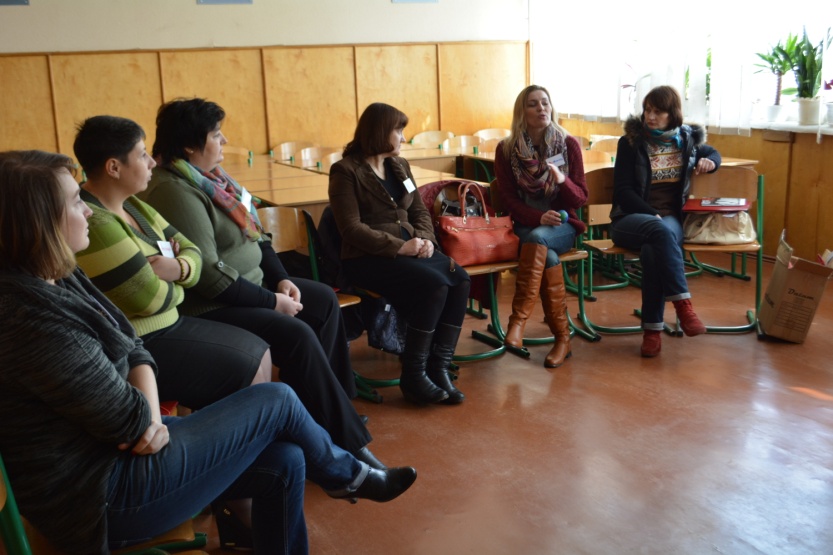 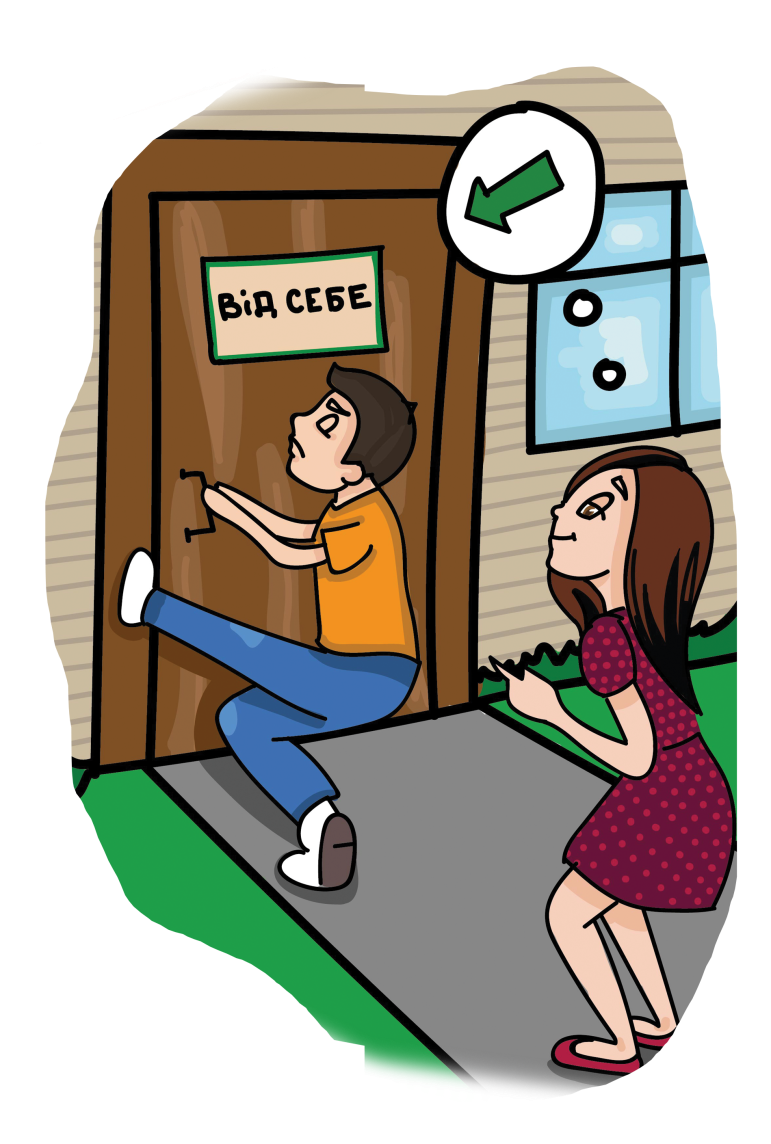 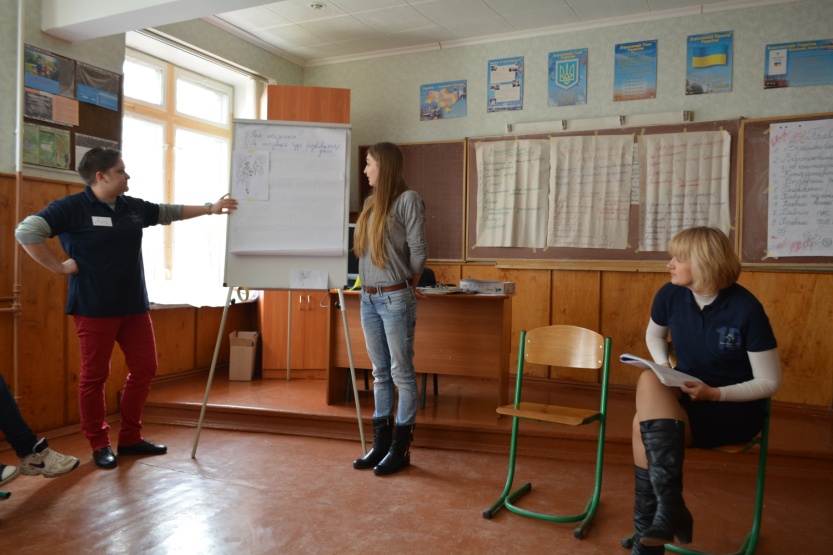 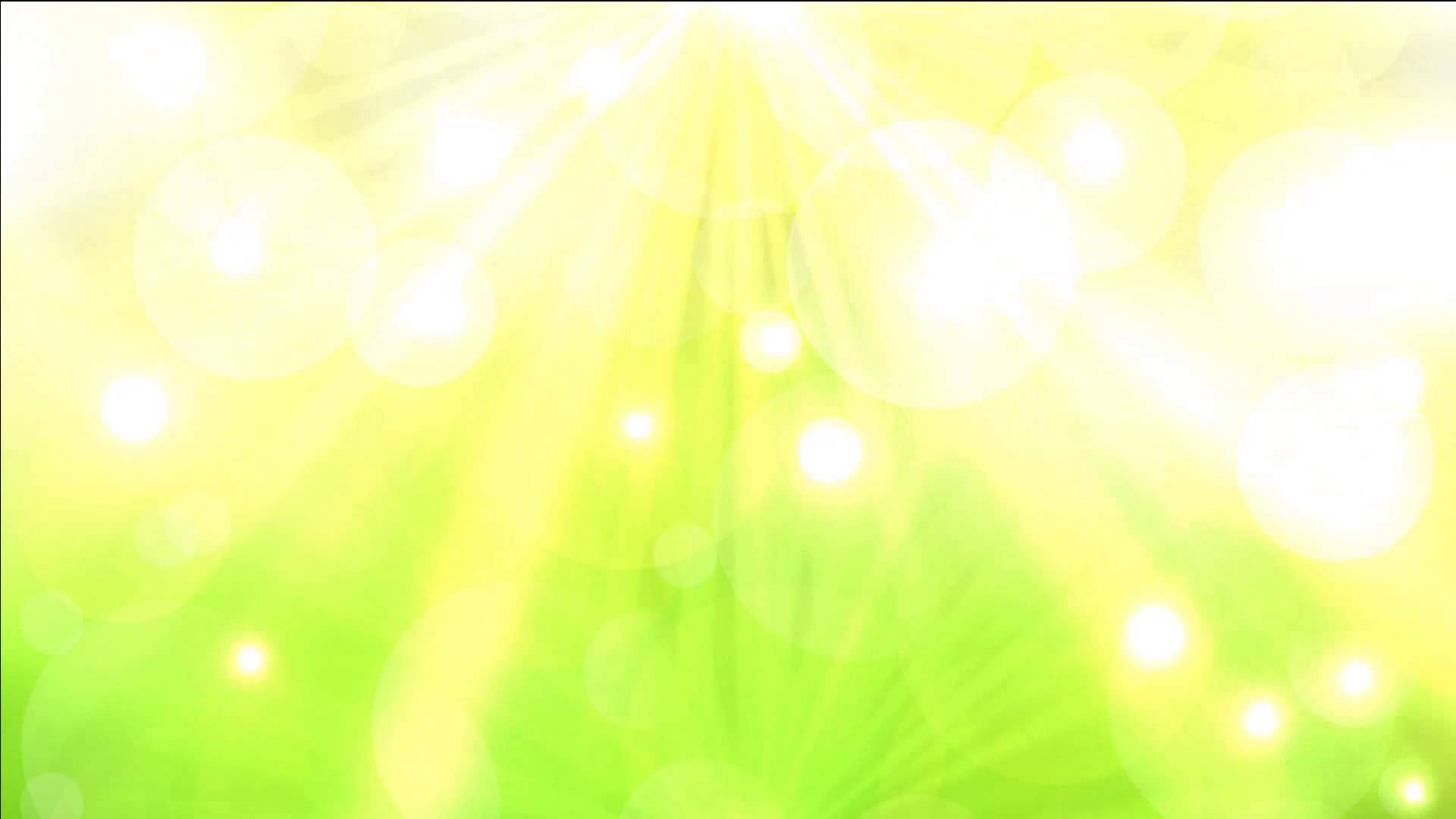 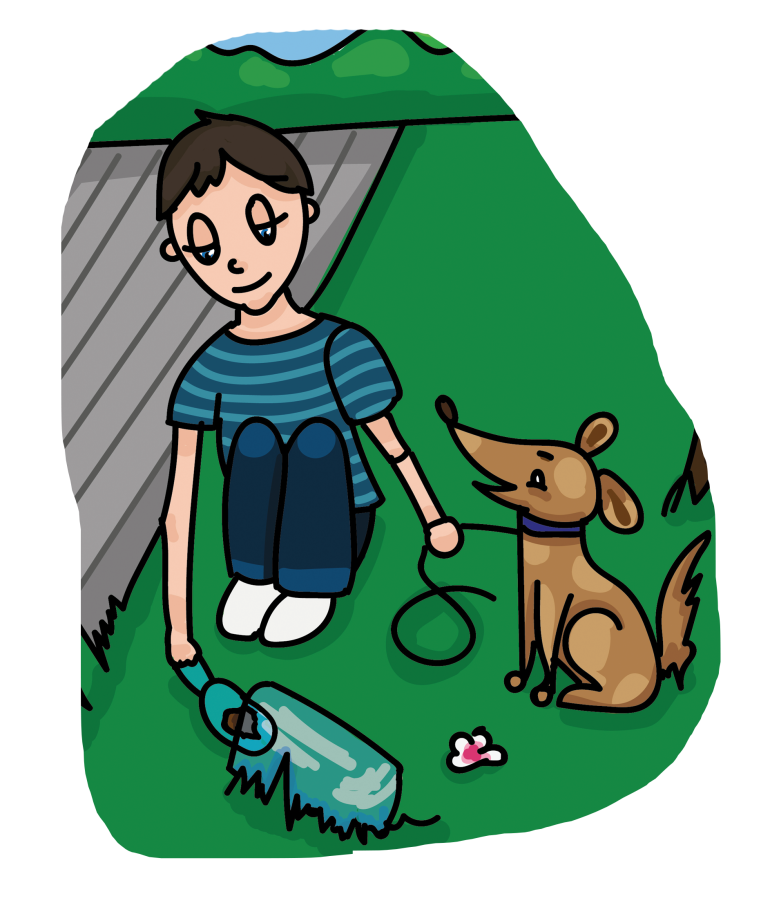 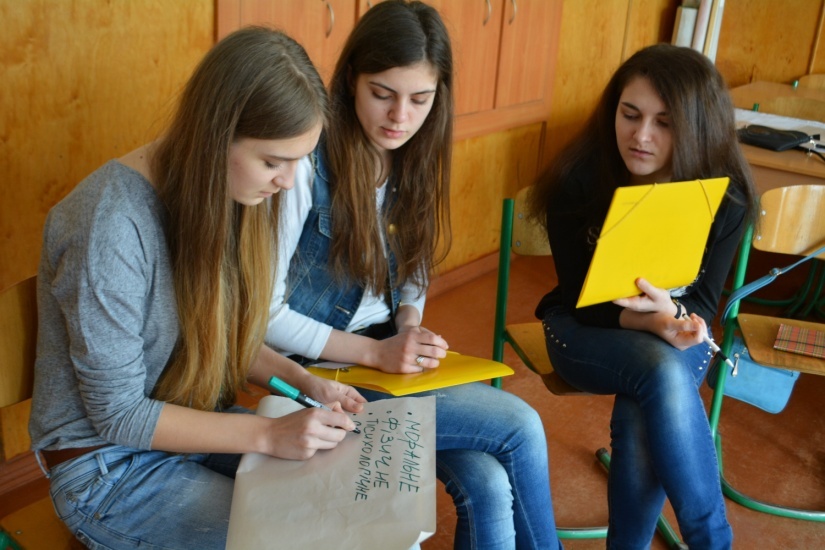 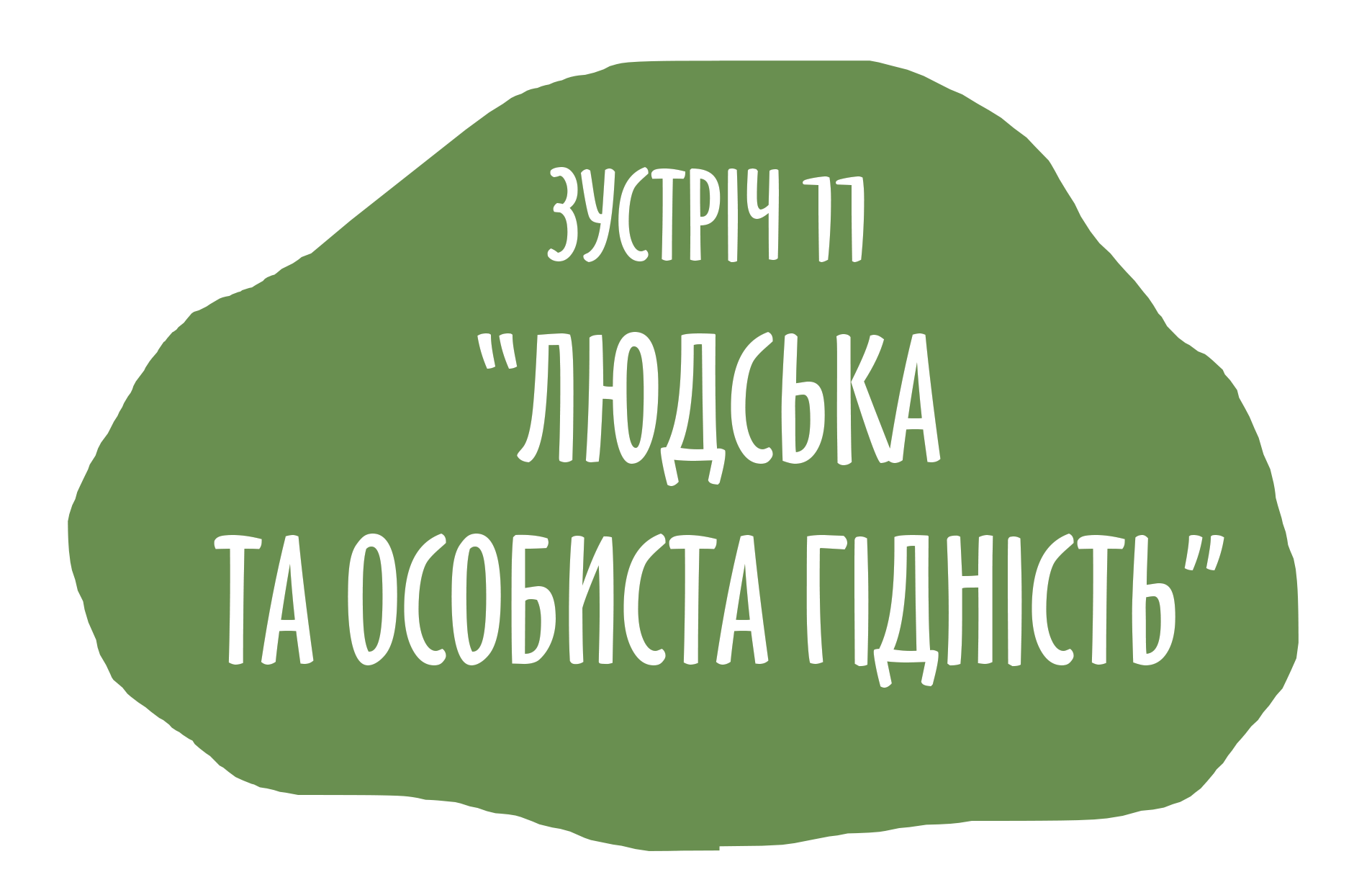 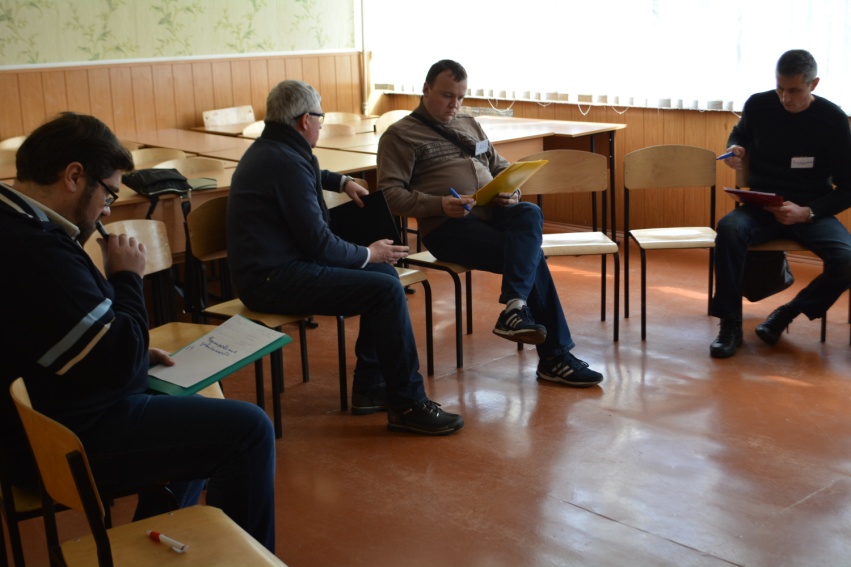 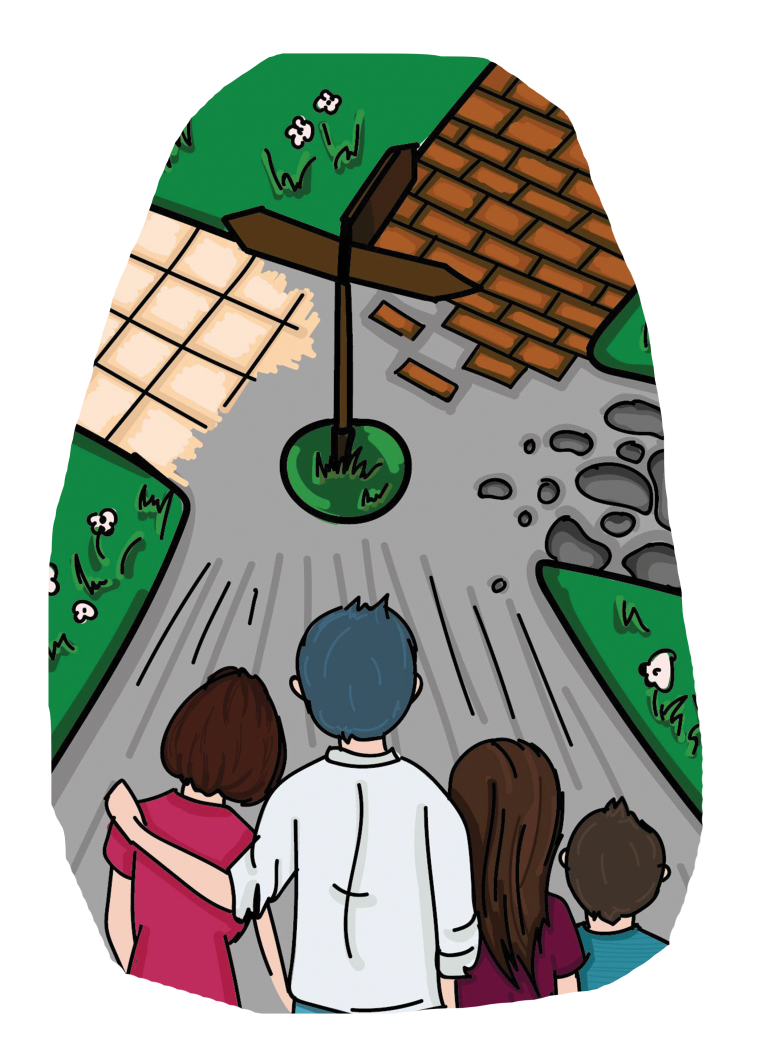 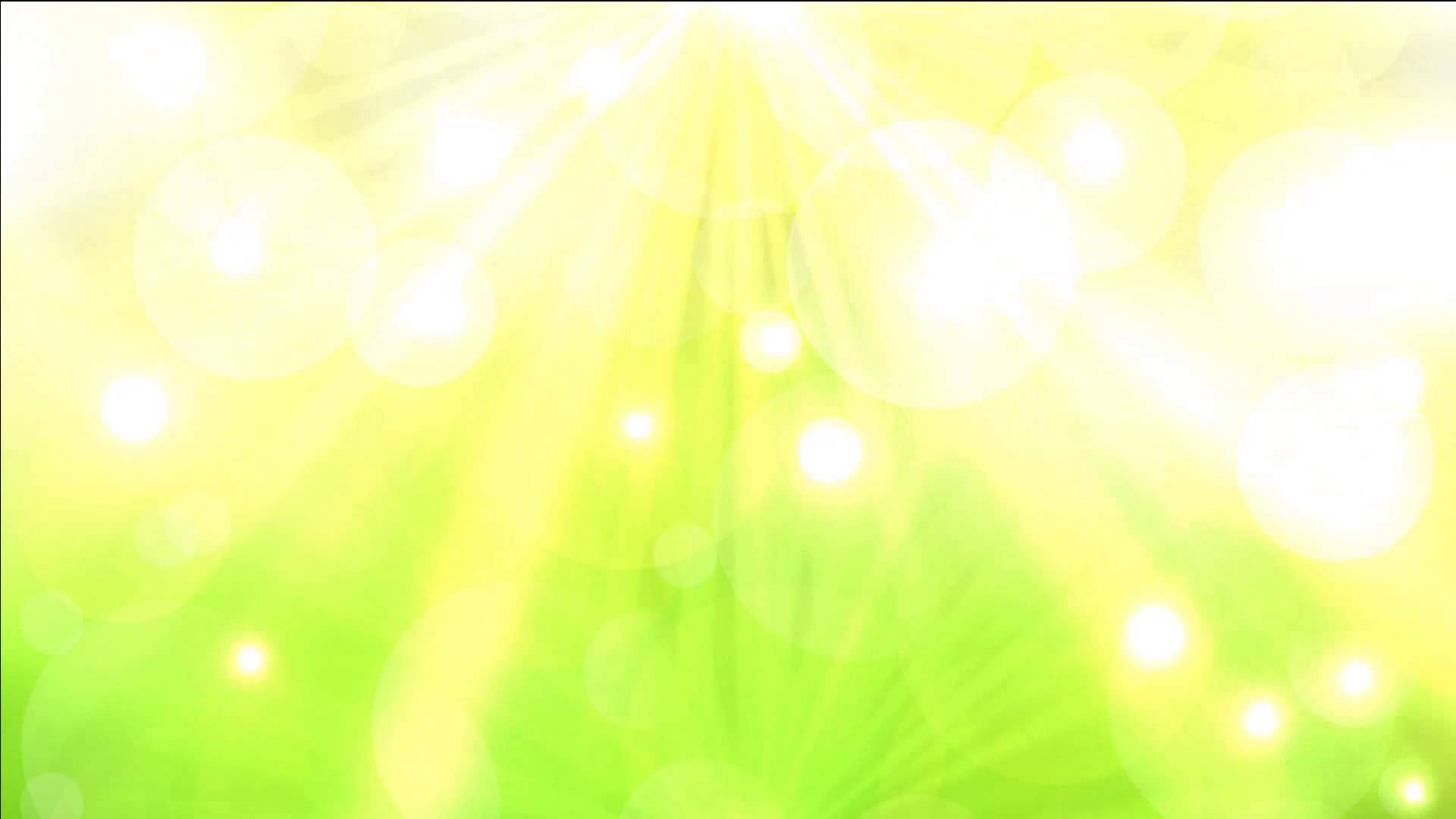 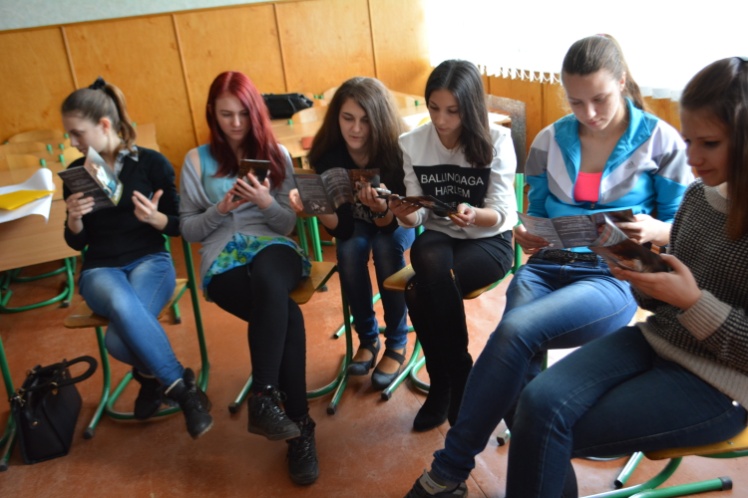 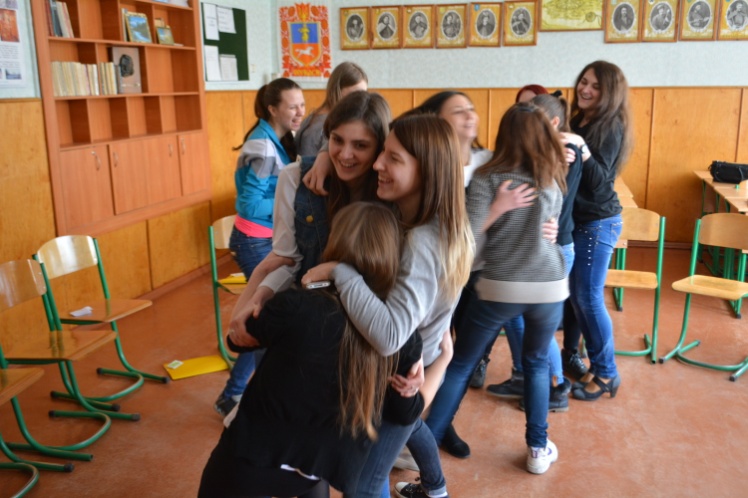 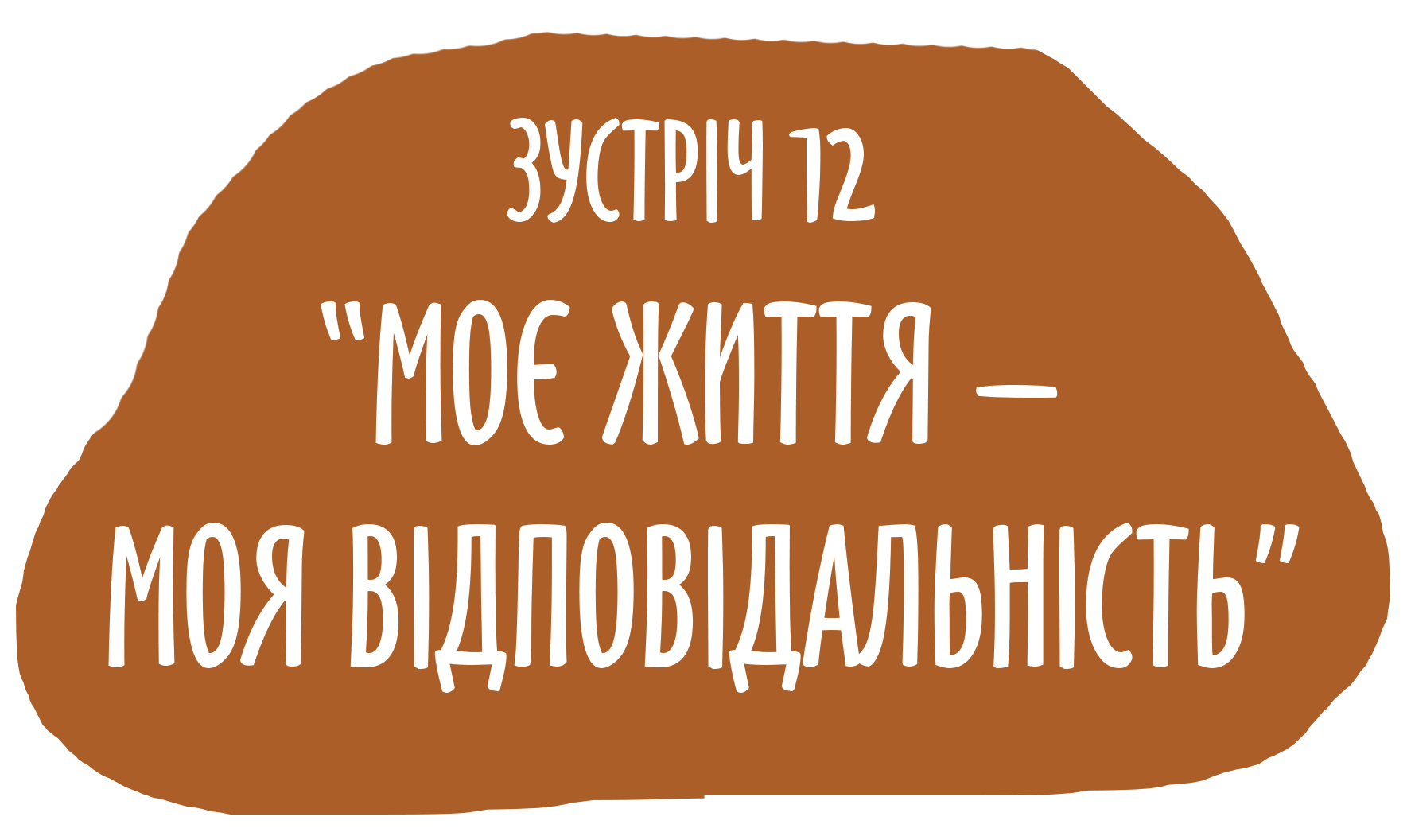 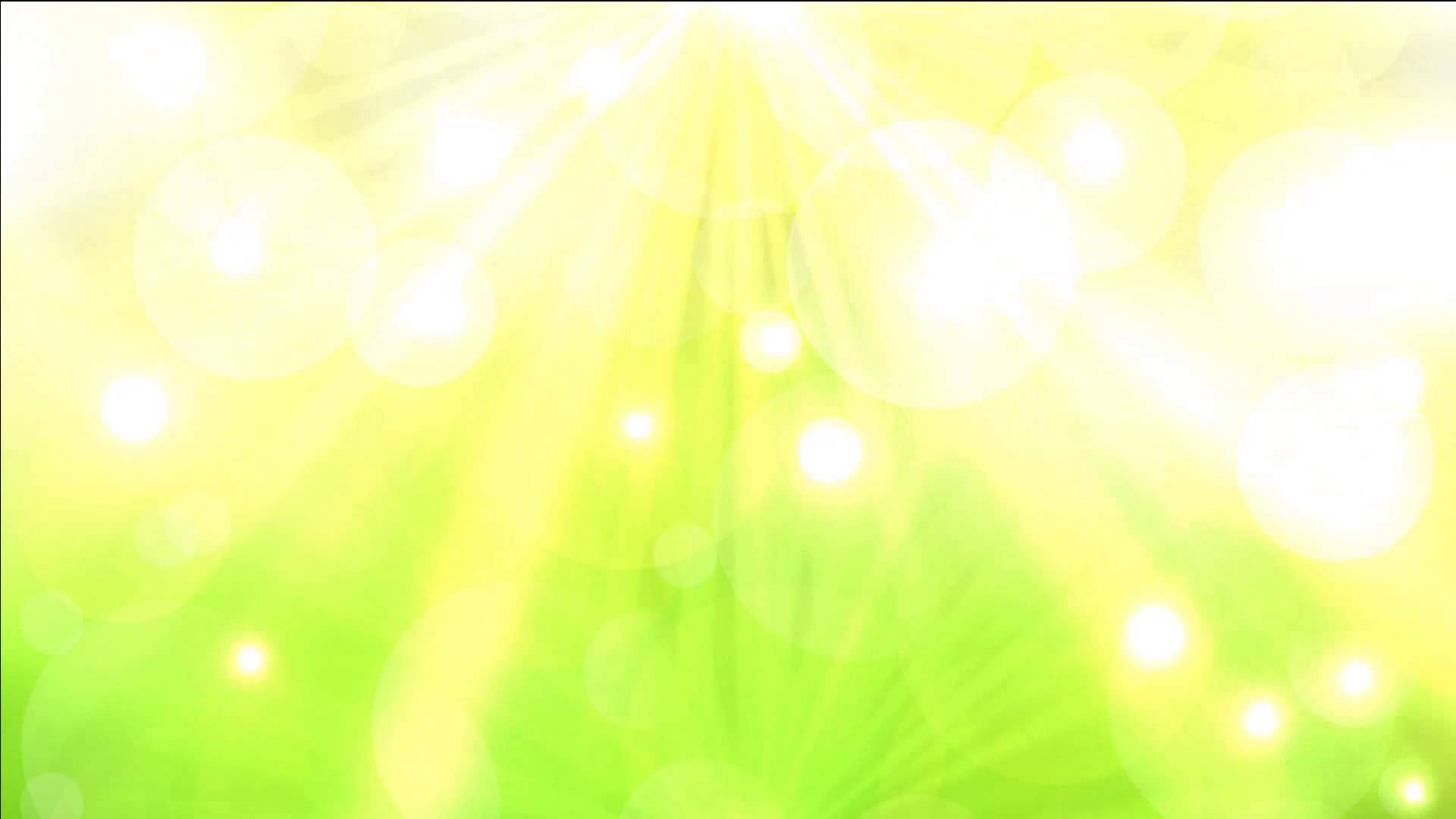 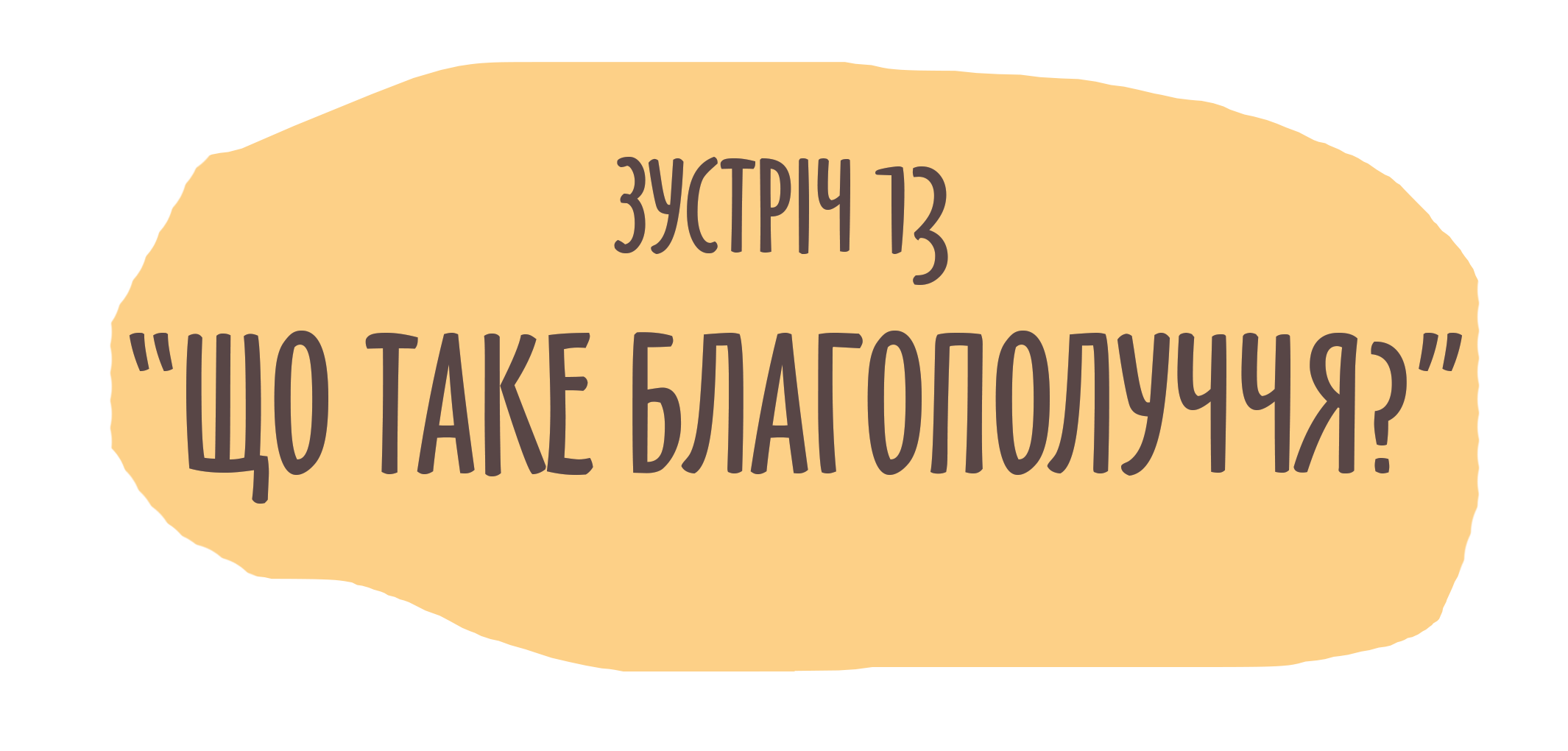 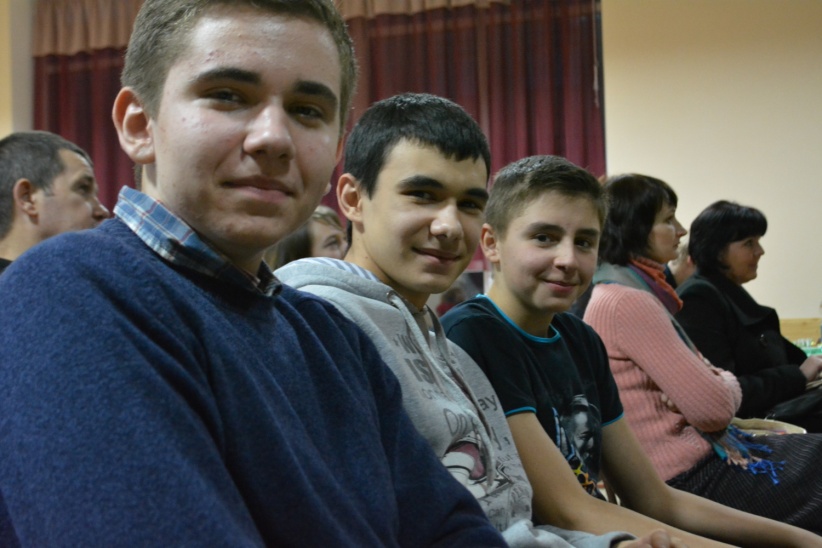 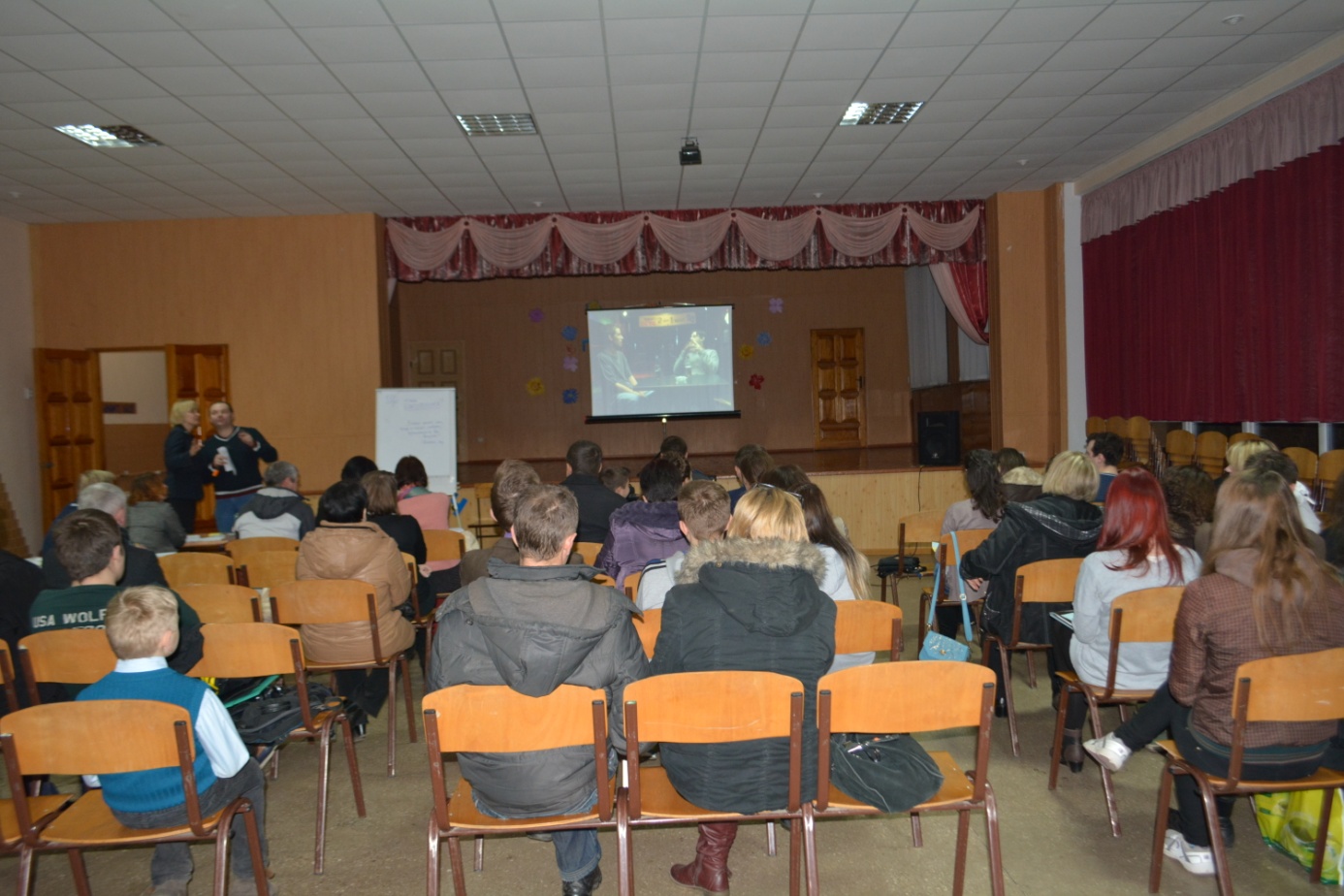 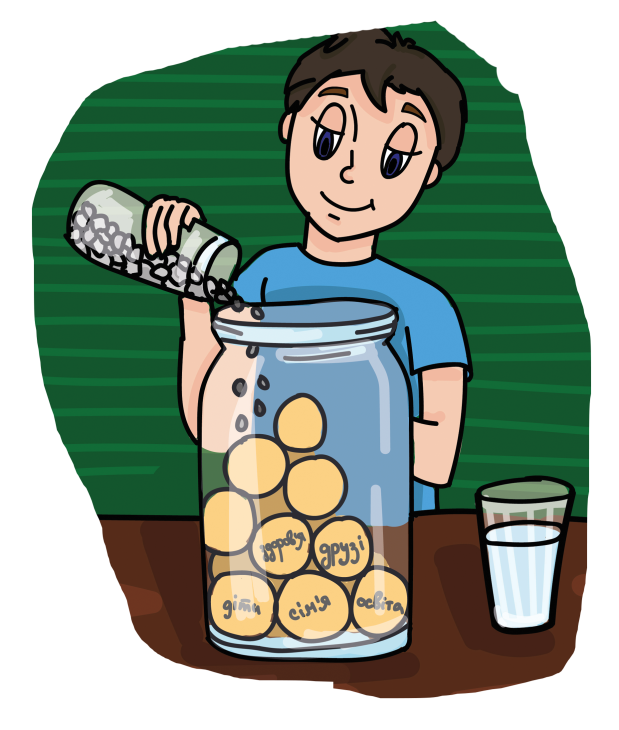 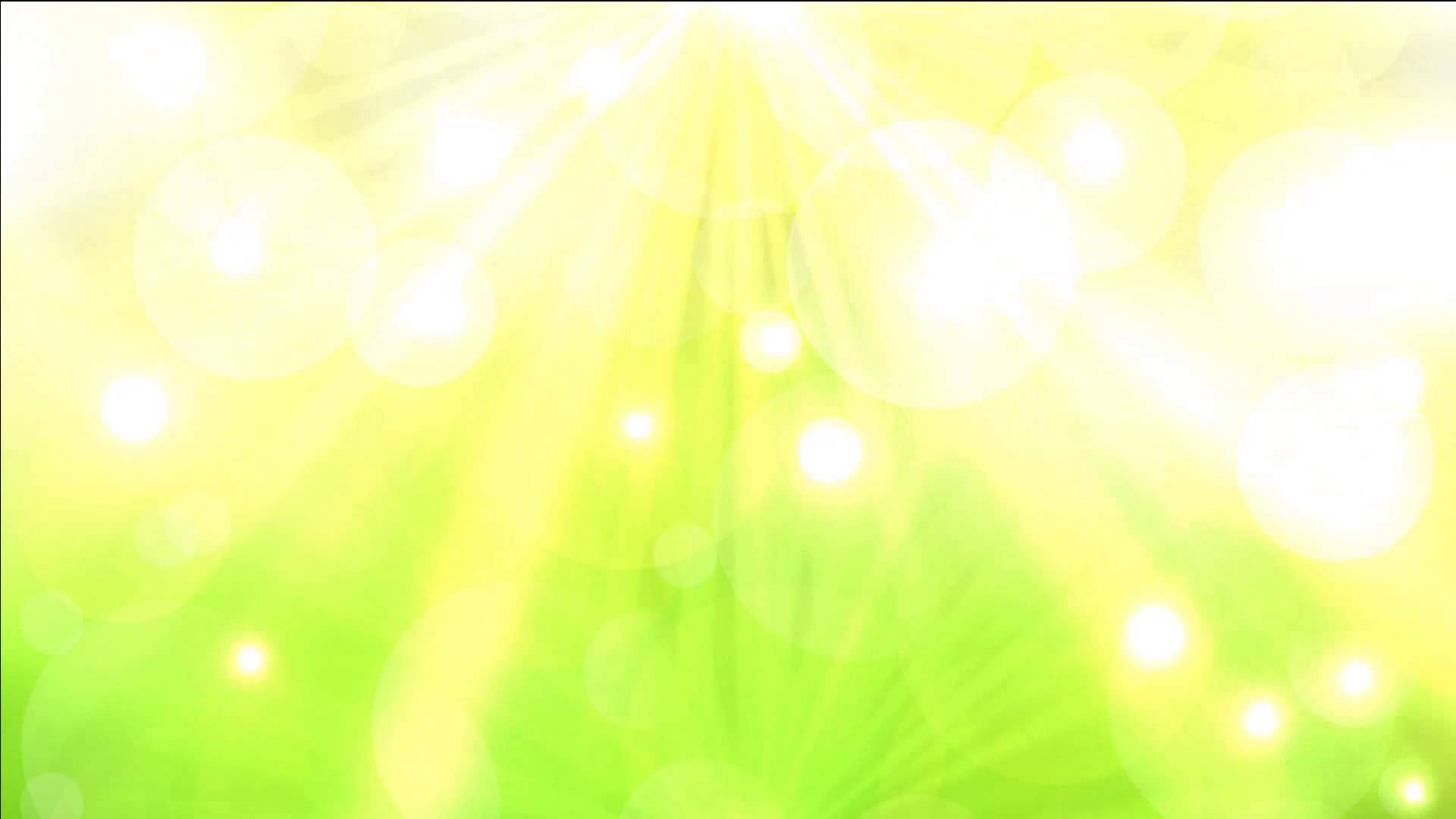 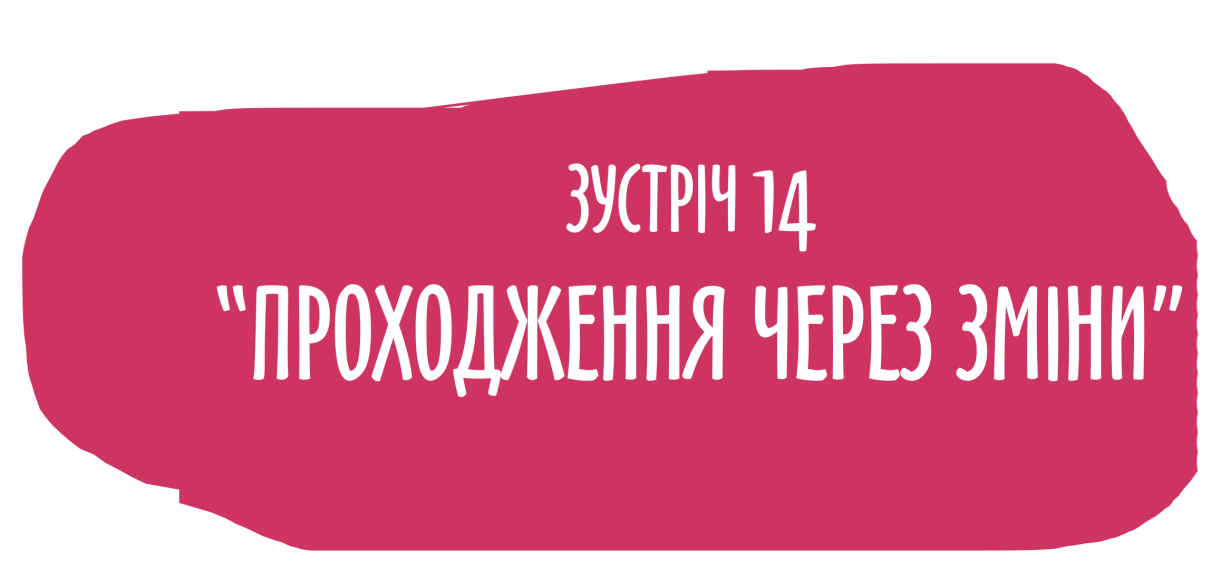 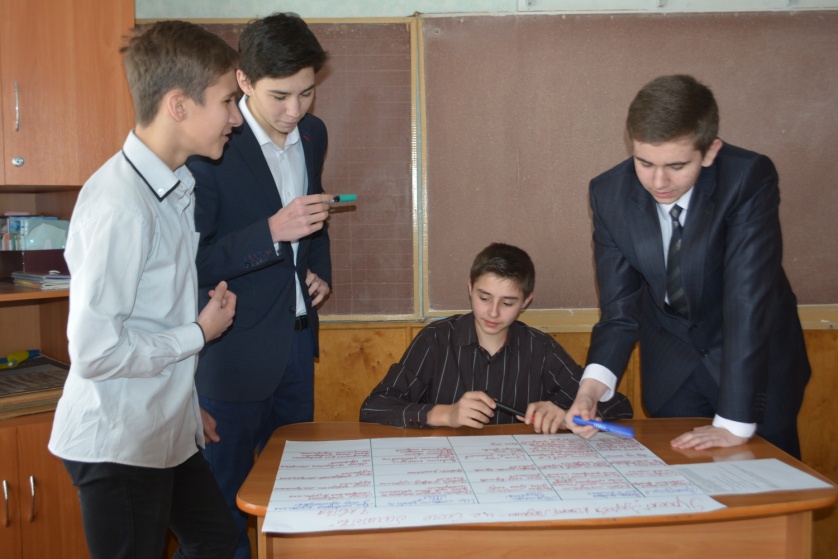 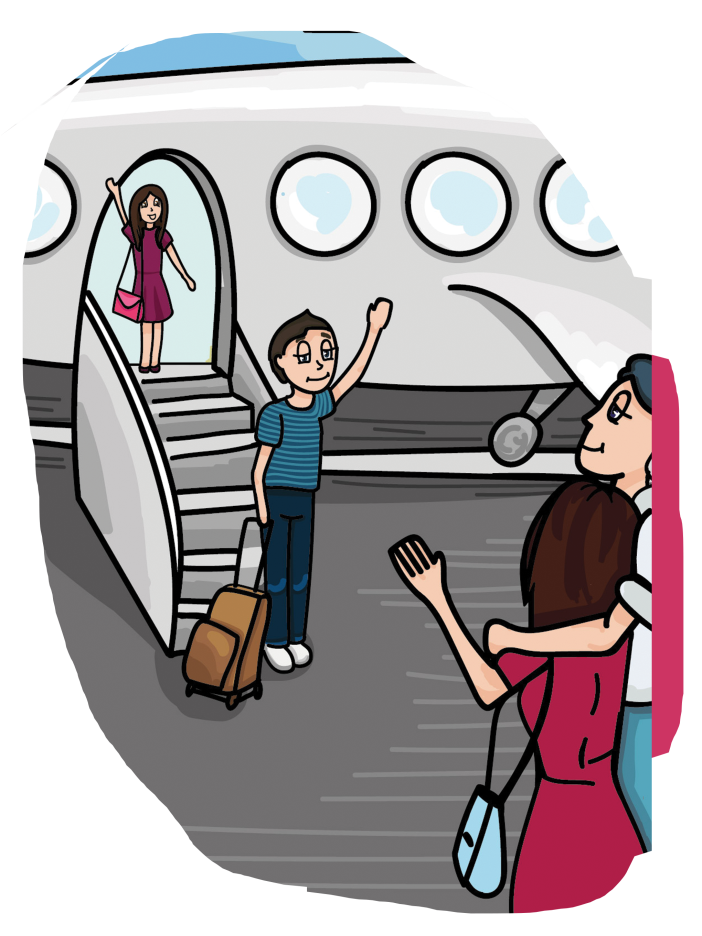 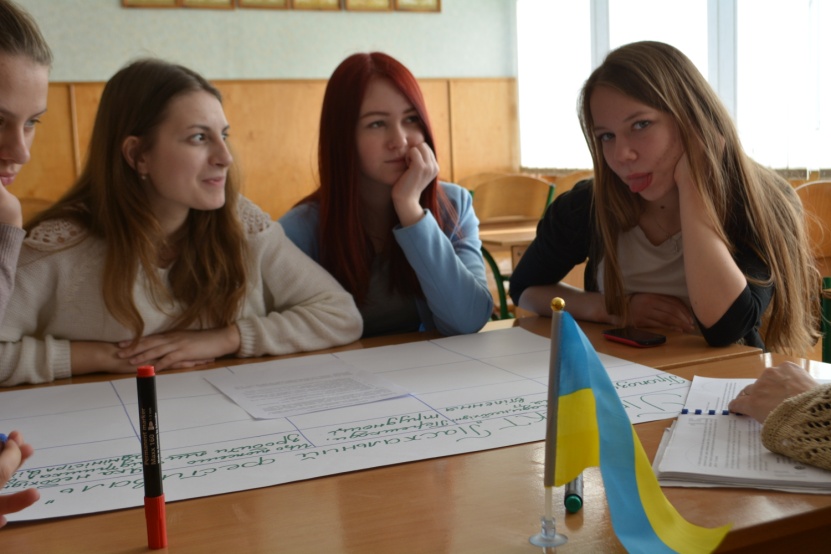 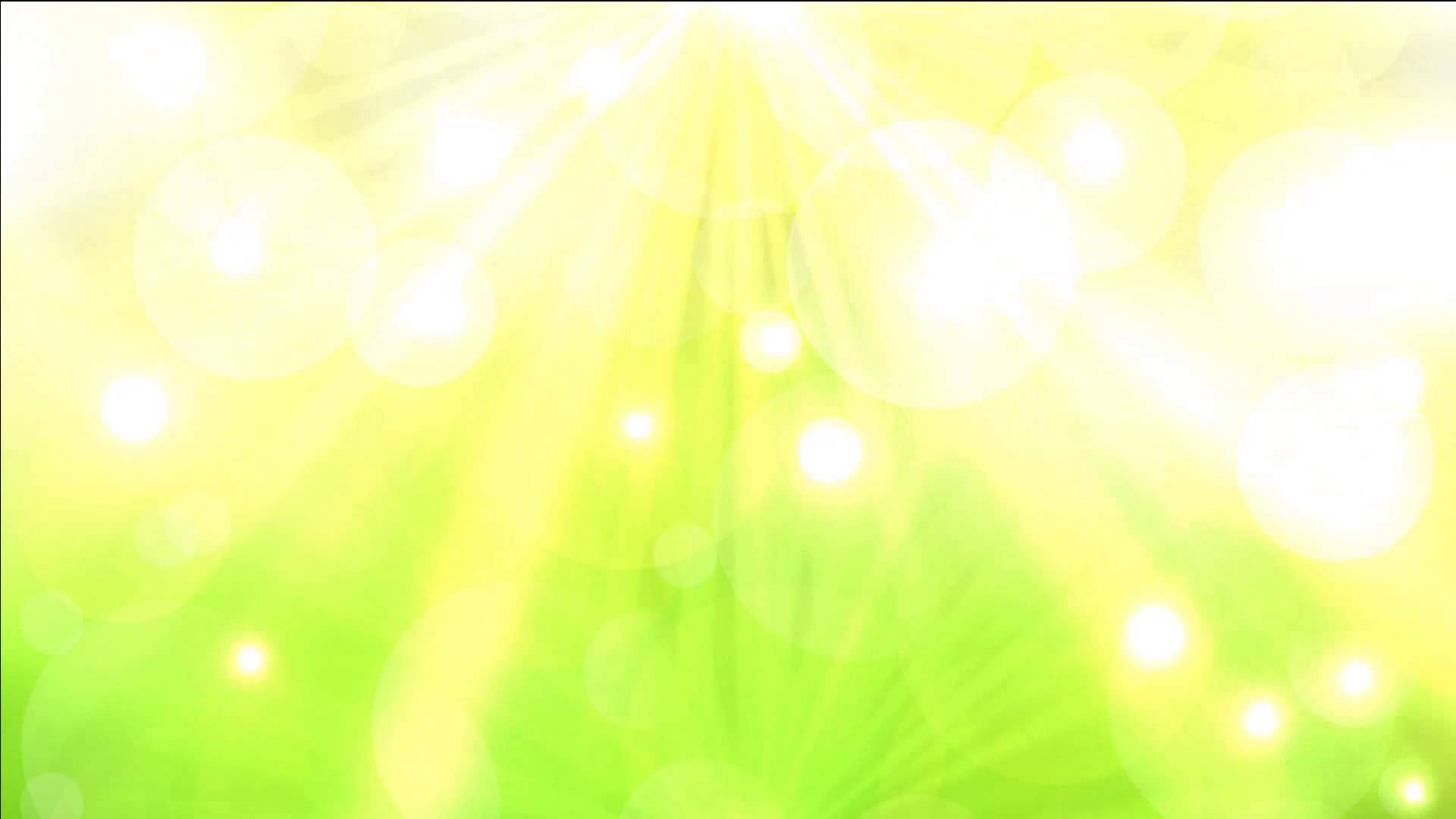 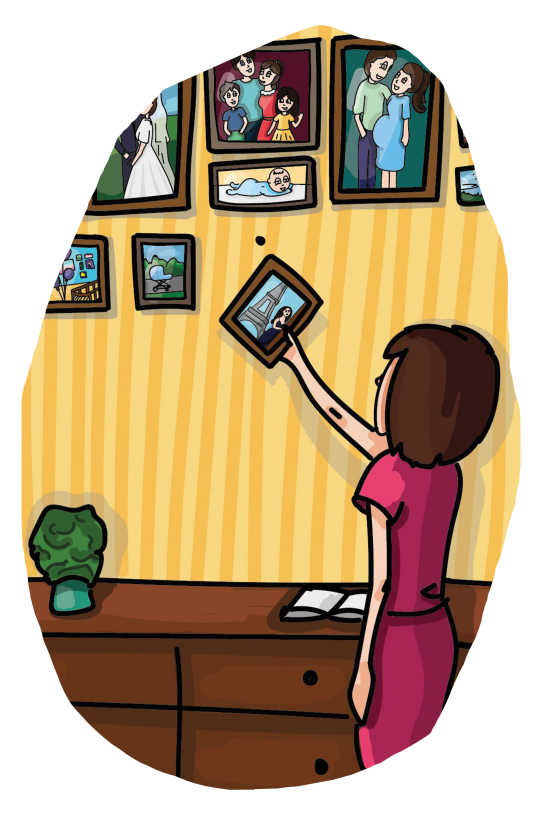 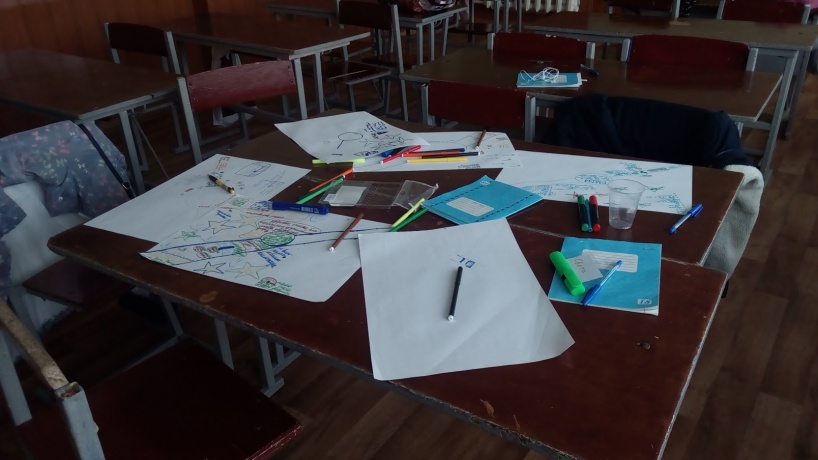 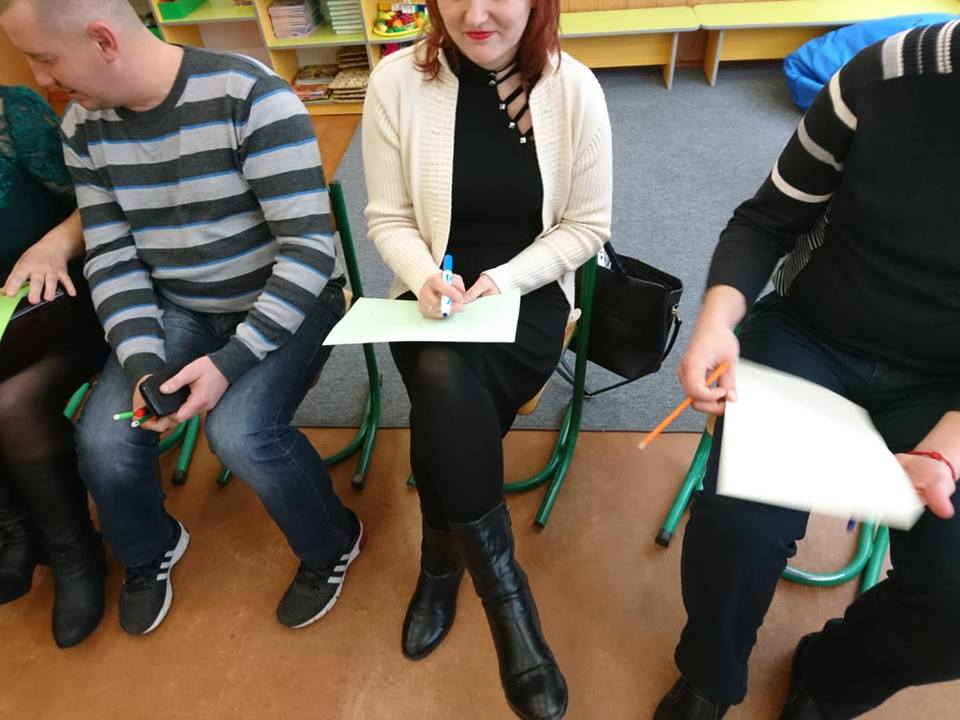 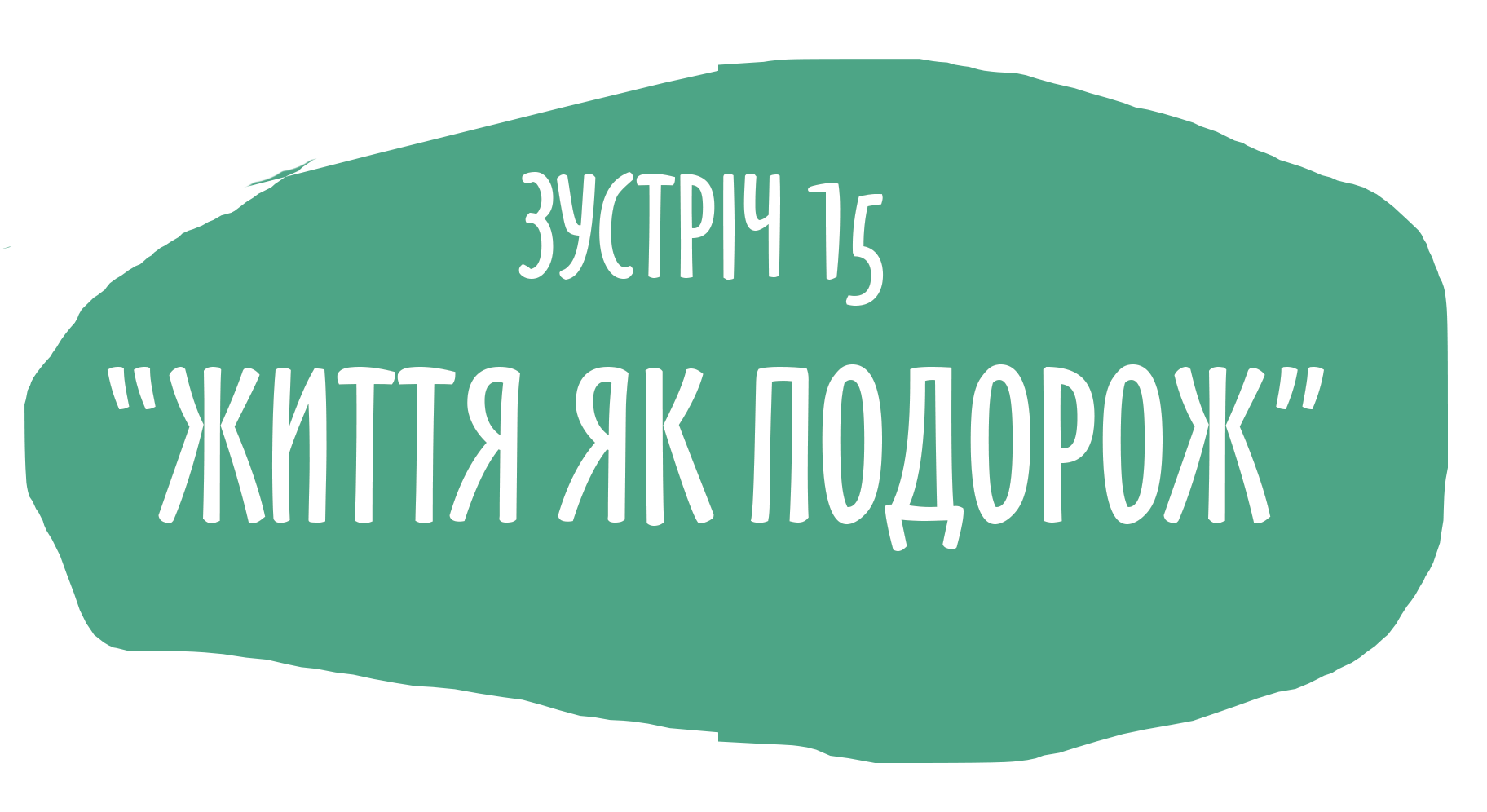 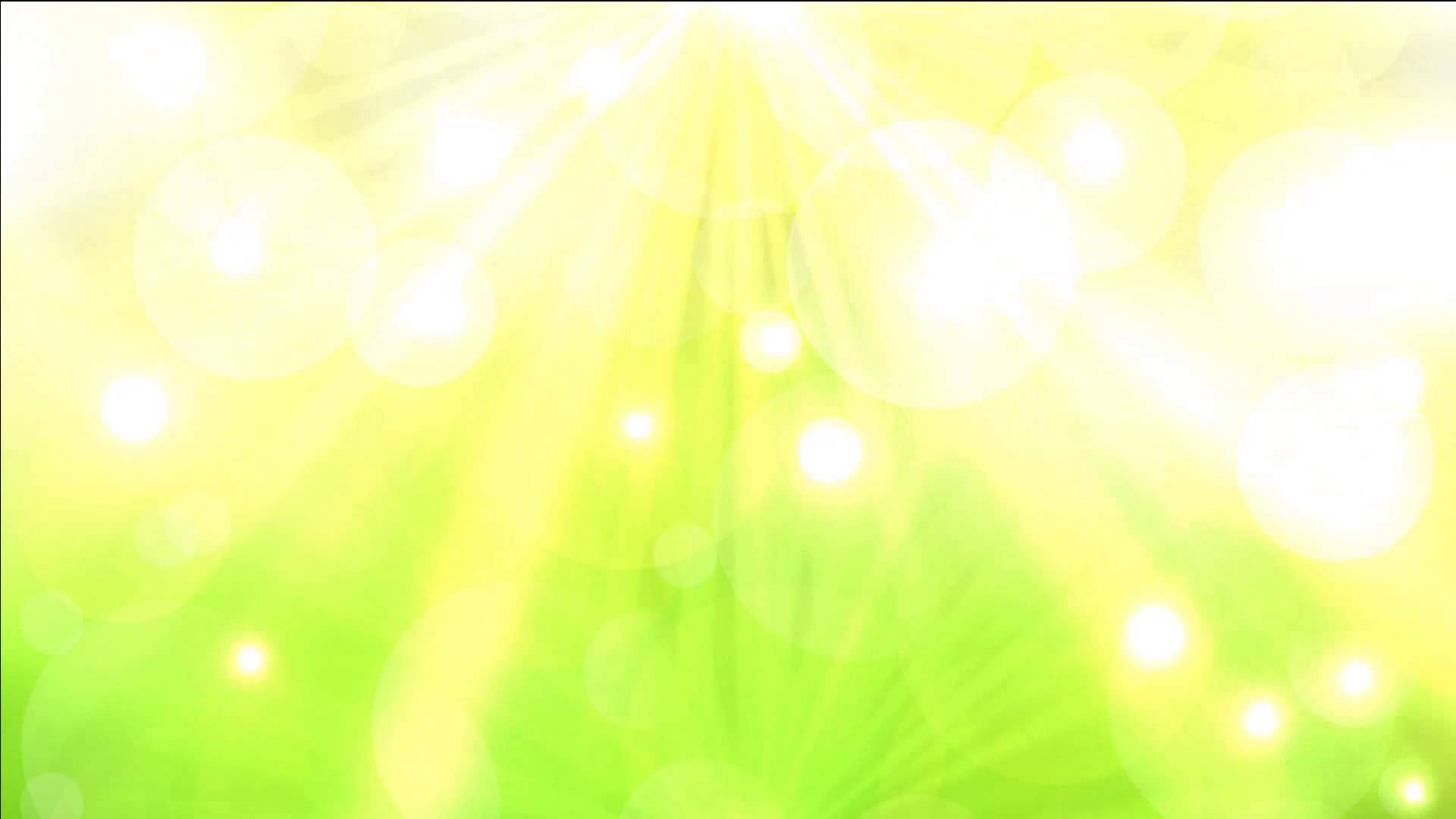 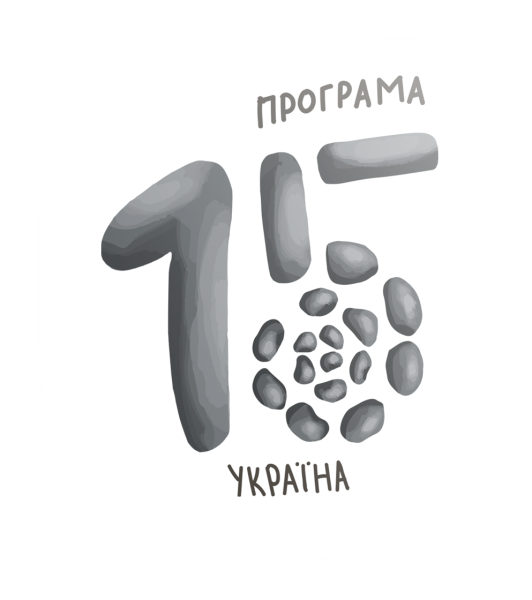 «Програма 15» 
профілактика ВІЛ-інфекції 
та підтримка 
психосоціального здоров’я в Україні
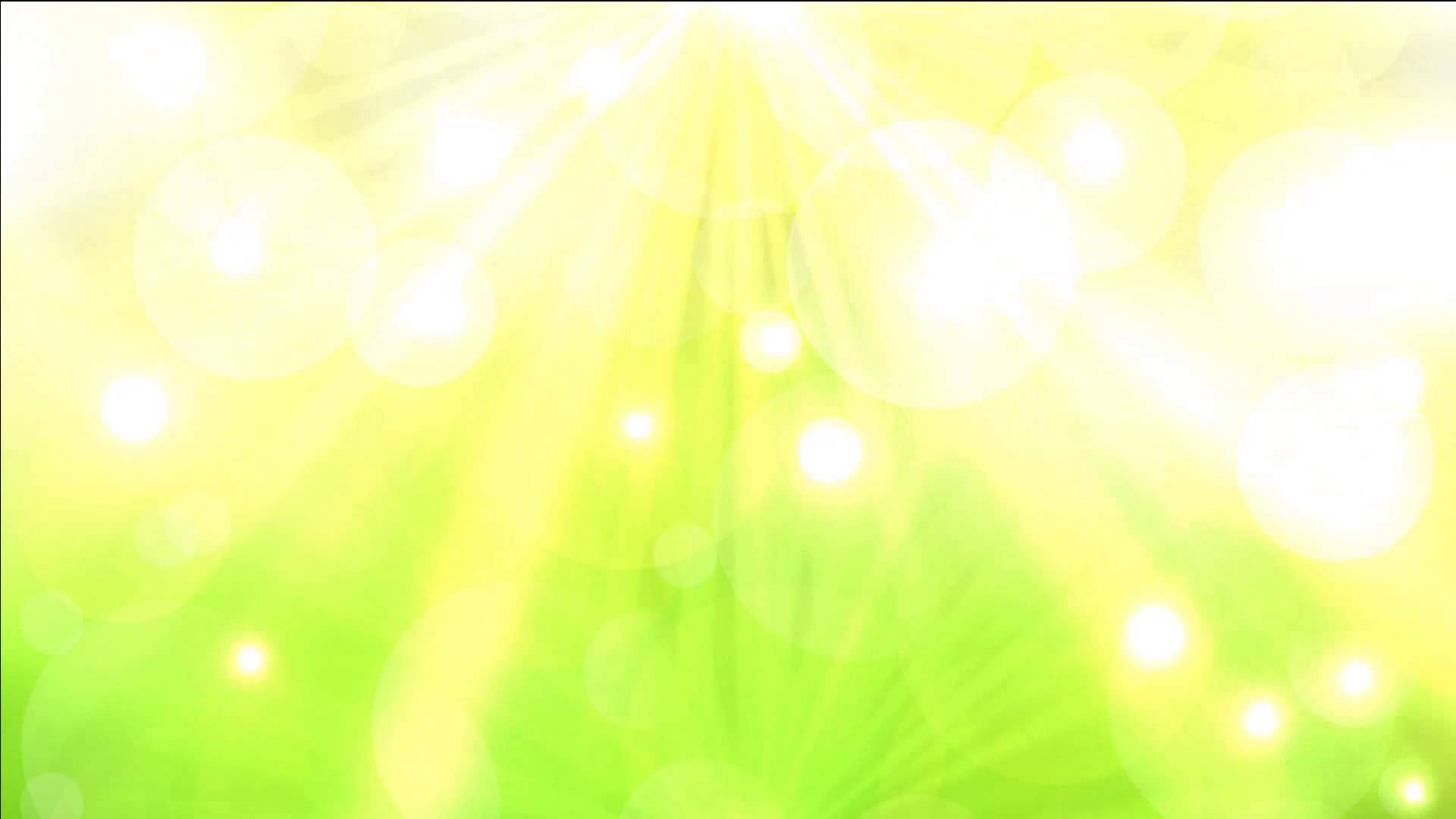 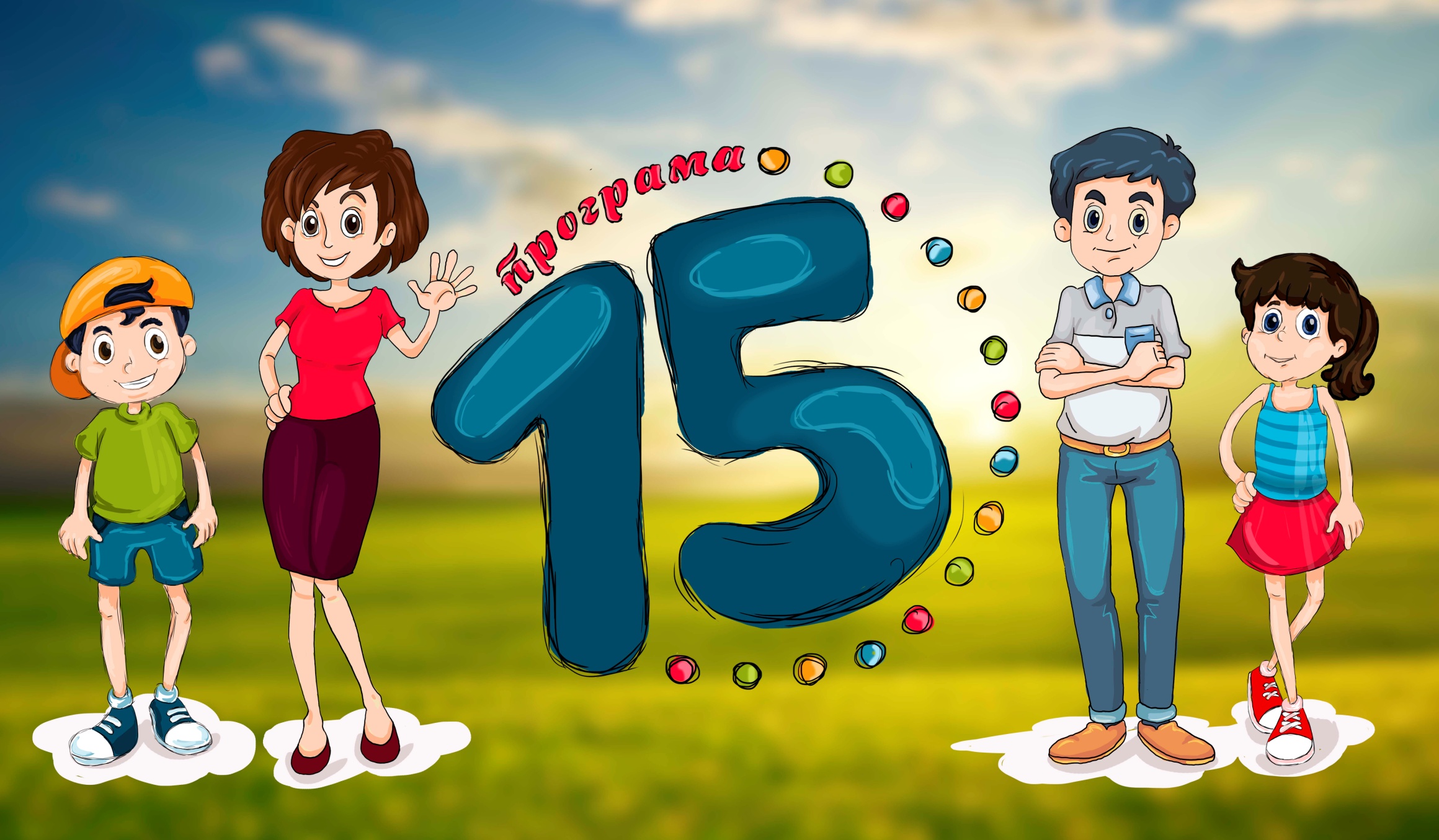